Negative Link Prediction and Its Applications in Online Political Networks
Mehmet Yigit Yildirim
Mert Ozer
Hasan Davulcu
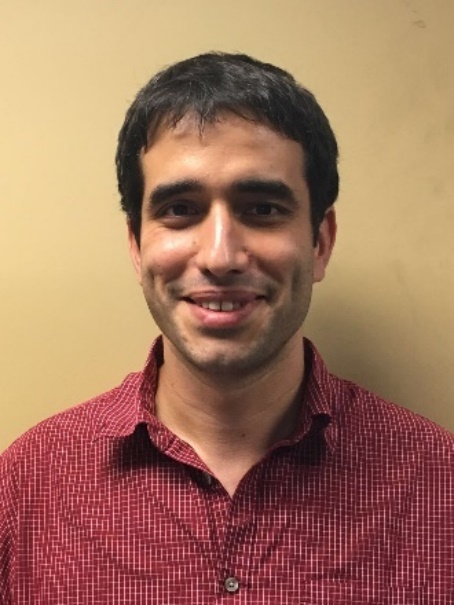 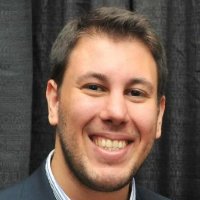 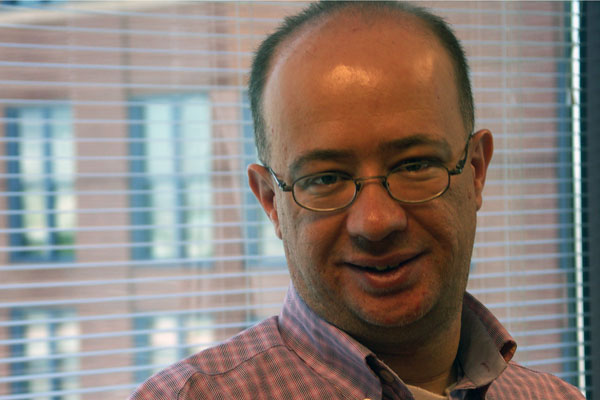 Politics & Social Media
Politics & Social Media
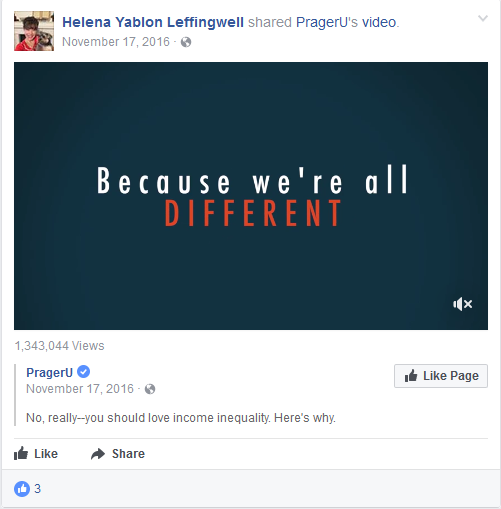 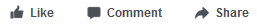 Politics & Social Media
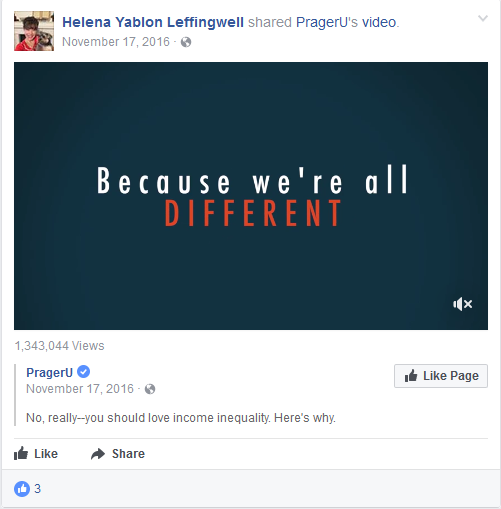 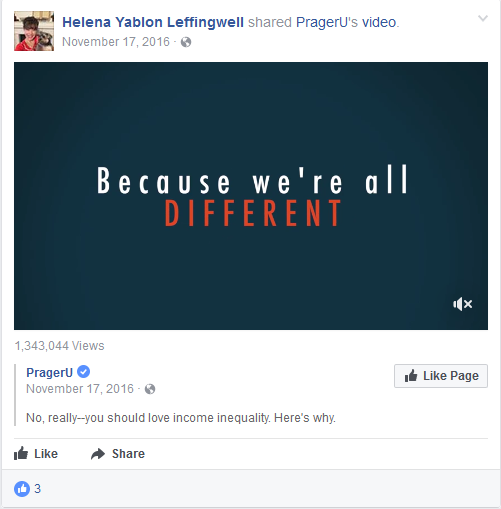 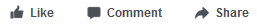 Politics & Social Media
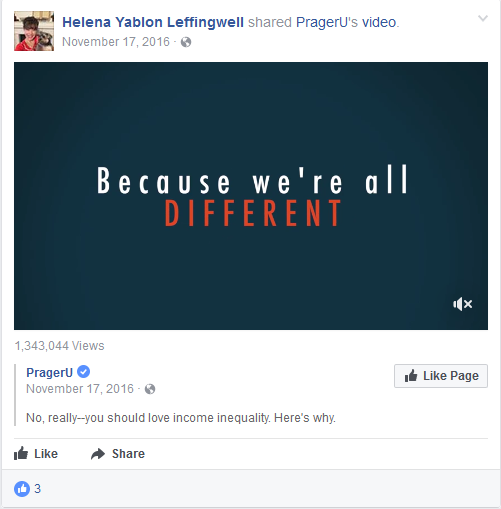 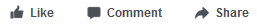 Politics & Social Media
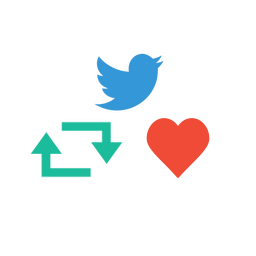 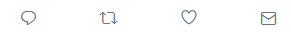 Politics & Social Media
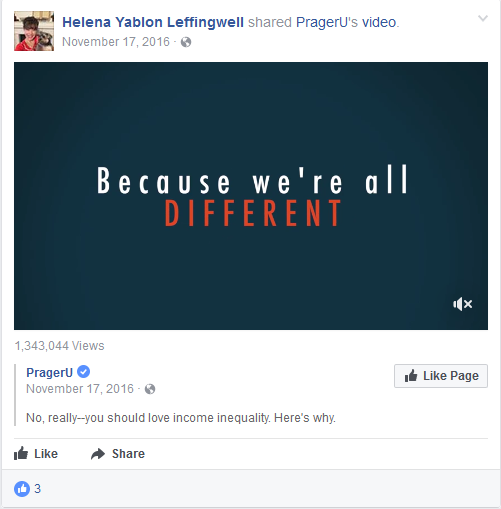 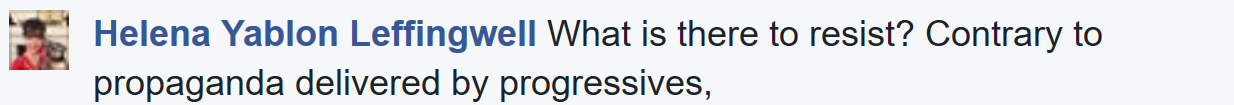 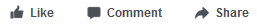 Politics & Social Media
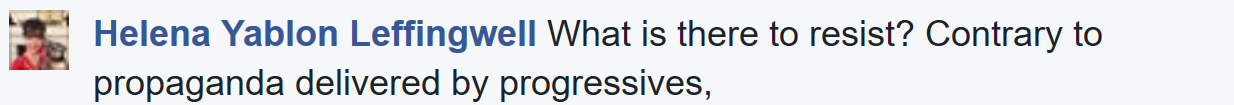 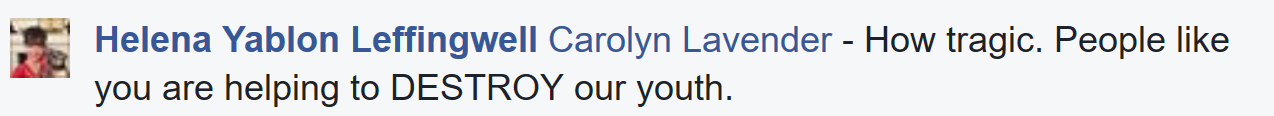 Politics & Social Media
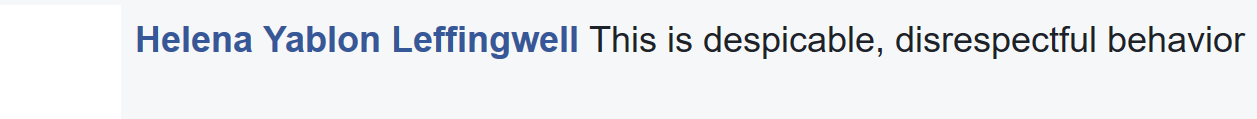 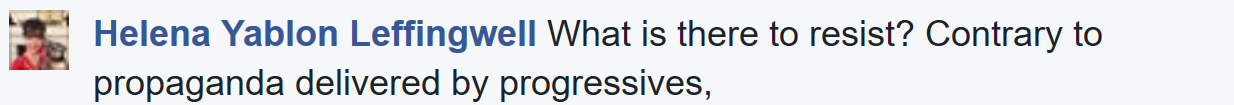 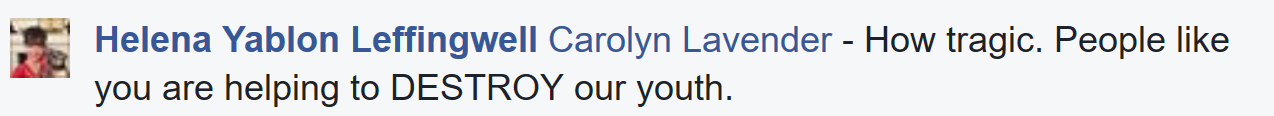 Politics & Social Media
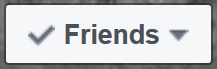 Politics & Social Media
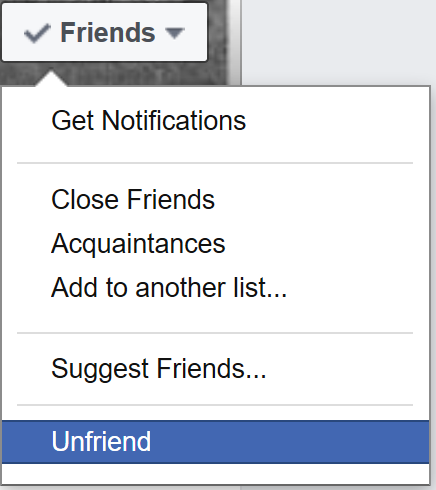 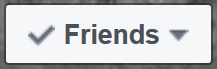 Politics & Social Media
From Social Media Perspective:
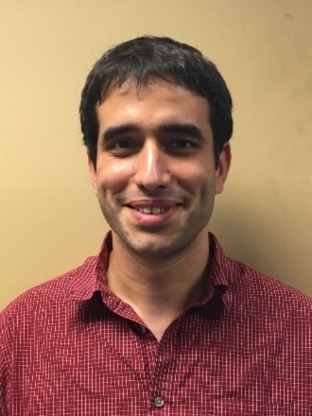 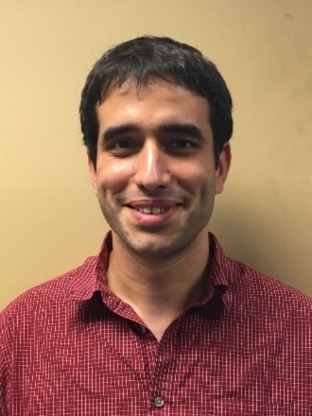 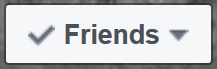 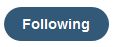 From Online Political Network Perspective:
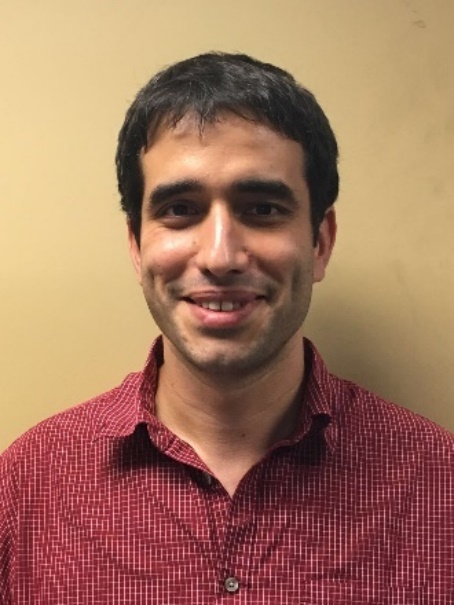 (-)
Politics & Social Media
Major social media platforms are not “tailored” to be online political networks.
Politics & Social Media
Major social media platforms are not “tailored” to be online political networks.
Negative Link: Any form of overall political disagreement, enmity, or antagonism between two interacting users.
Politics & Social Media
Major social media platforms are not “tailored” to be online political networks.
Negative Link: Any form of overall political disagreement, enmity, or antagonism between two interacting users.
Positive Link: Any form of overall political agreement, alignment, or comradeship between two interacting users.
Politics & Social Media
Major social media platforms are not tailored to be online political networks.
Negative Link: Any form of overall political disagreement, enmity, or antagonism between two interacting users.
Positive Link: Any form of overall political agreement, alignment, or comradeship between two interacting users.
Inherent, yet implicit
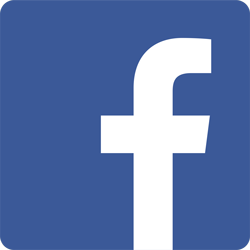 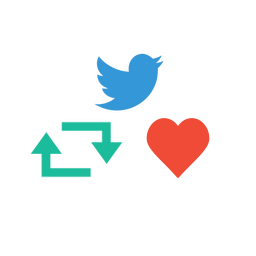 Motivation
Going beyond simple friendship/followership networks
More complete picture of online political landscape.
Detecting rivalries, antagonisms, enmities, or disagreements in other words negative links.
Why do we need a new model?
Train with previously available links, predict future ones.
(+)
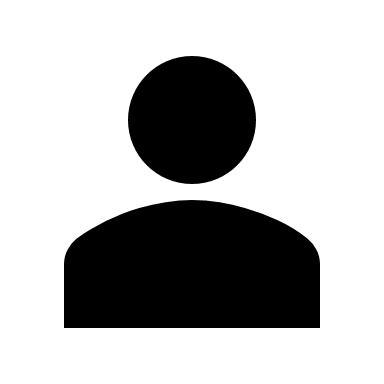 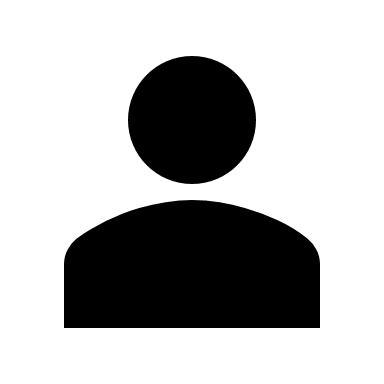 (+)
(-)
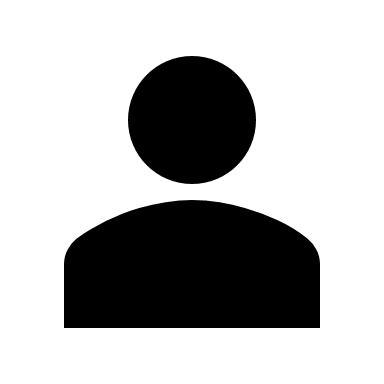 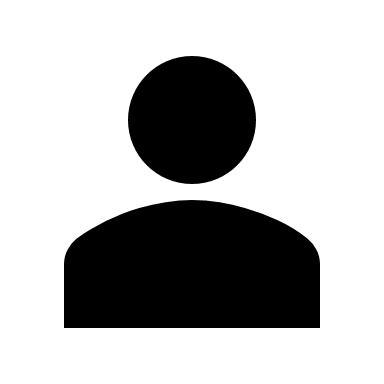 (-)
(+)
(-)
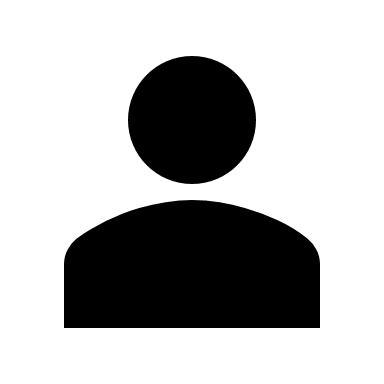 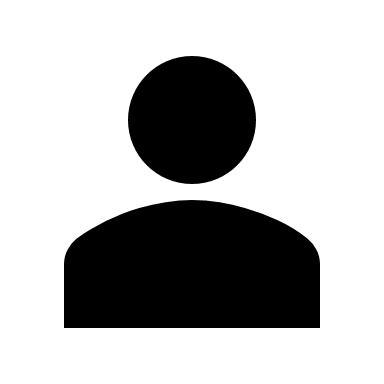 (+)
Why do we need a new model?
Train with previously available links, predict future ones.
(+)
(+)
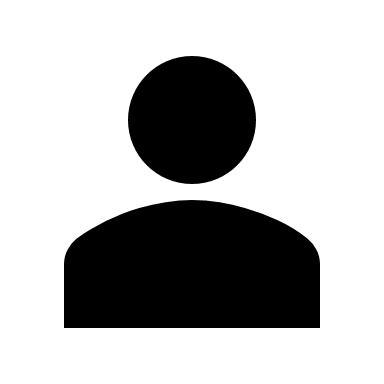 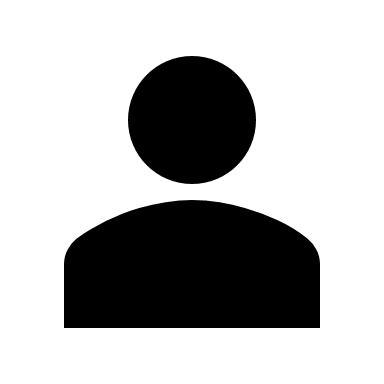 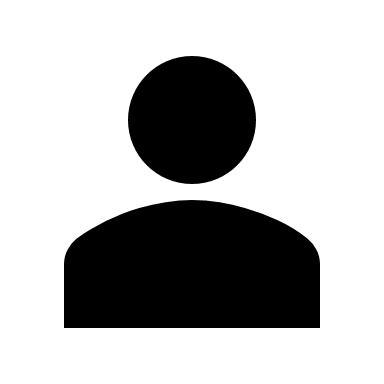 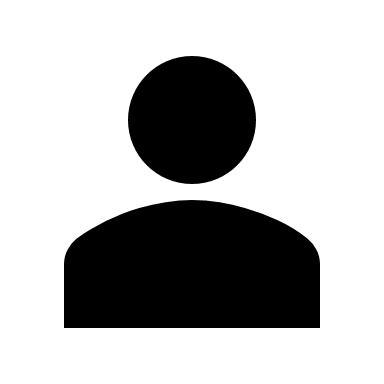 (+)
(+)
(-)
(-)
(-)
PREDICT
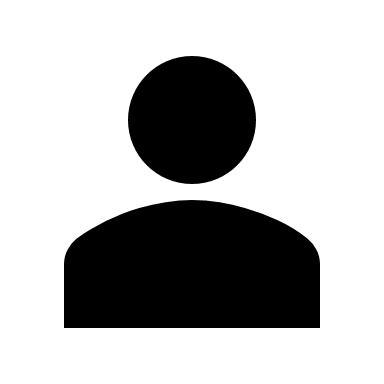 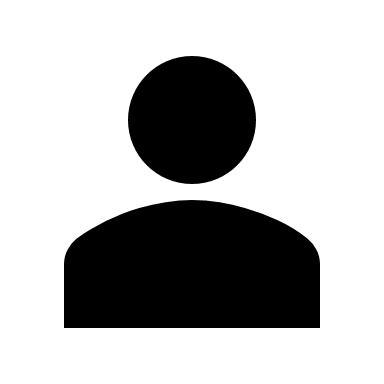 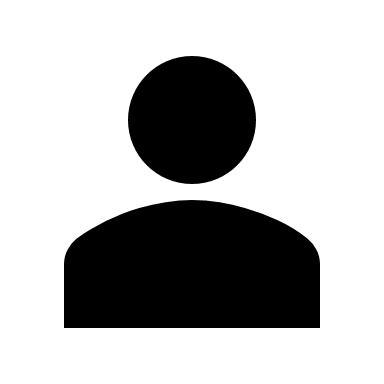 (-)
(-)
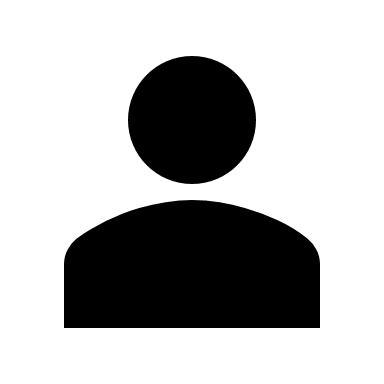 (+)
(+)
(-)
(+)
(-)
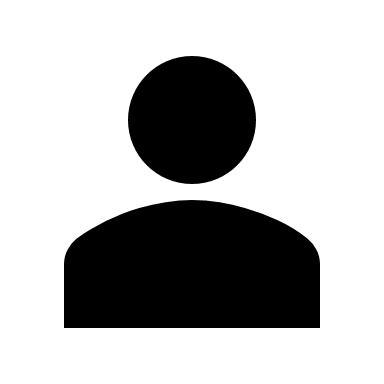 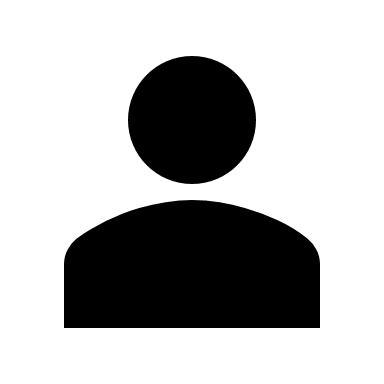 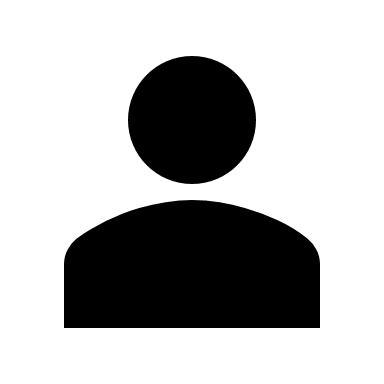 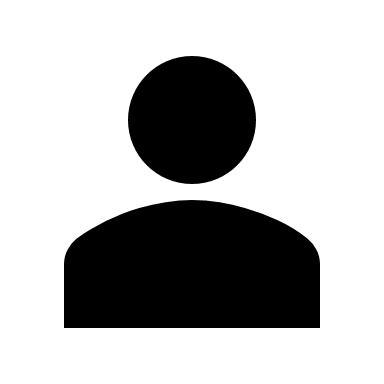 (+)
(+)
Jure Leskovec, Daniel Huttenlocher, and Jon Kleinberg. 2010. Predicting positive and negative links in online social networks. In Proceedings of the 19th international conference on World wide web. ACM, 641–650.
Jure Leskovec, Daniel Huttenlocher, and Jon Kleinberg. 2010. Signed networks in social media. In Proceedings of the SIGCHI Conference on Human Factors in Computing Systems. ACM, 1361–1370.
Why do we need a new model?
Infer the signs of unsigned links based on attitudes towards items.
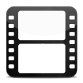 (-)
(-)
(-)
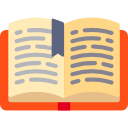 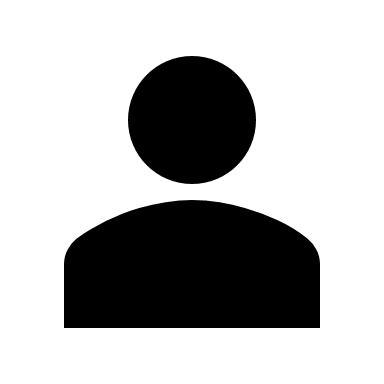 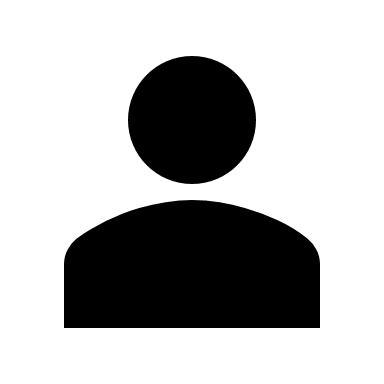 (+)
(+)
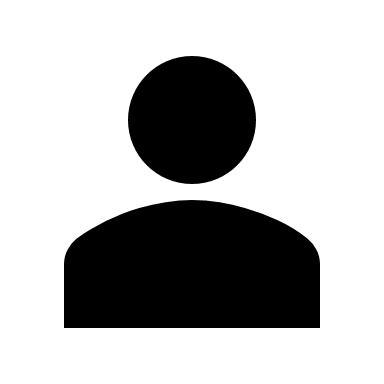 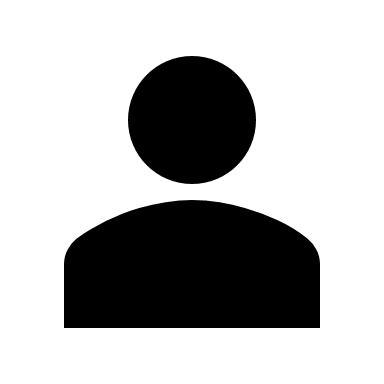 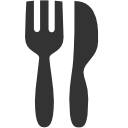 (+)
(+)
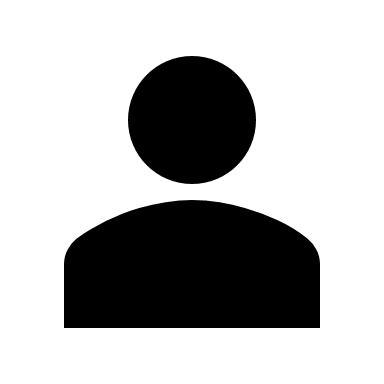 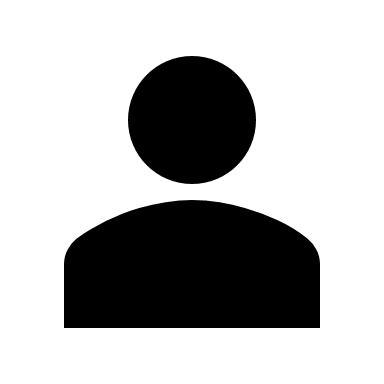 Why do we need a new model?
Infer the signs of unsigned links based on attitudes towards items.
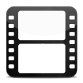 (-)
(-)
(-)
(+)
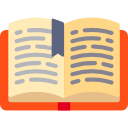 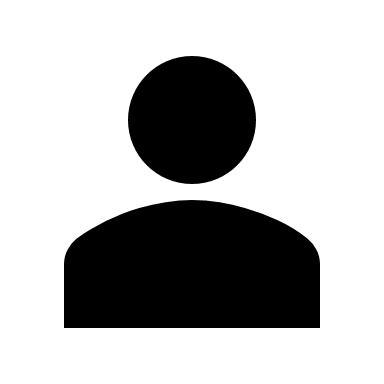 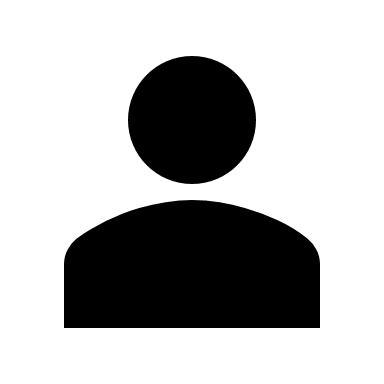 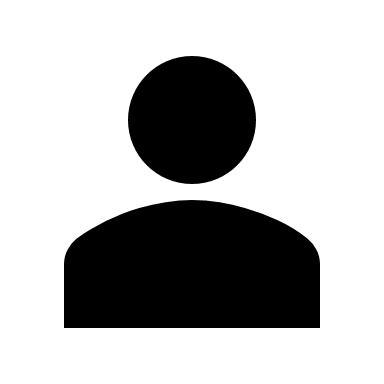 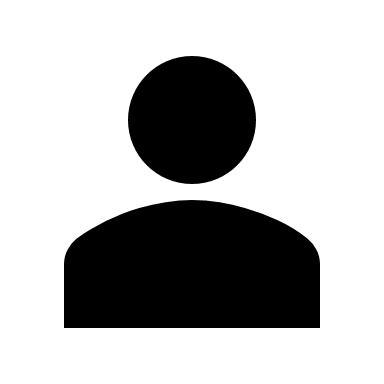 (-)
(-)
(+)
(+)
PREDICT
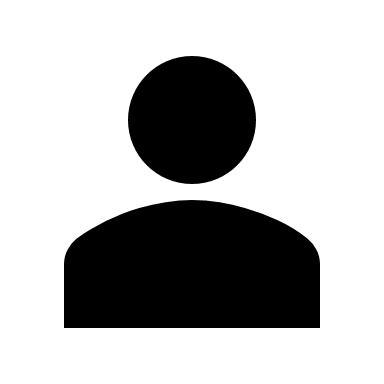 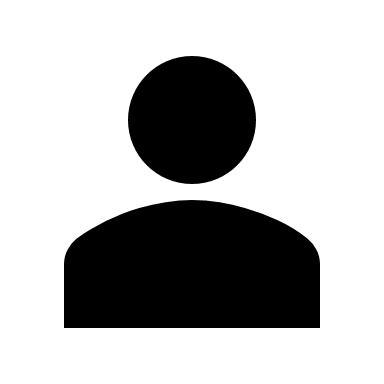 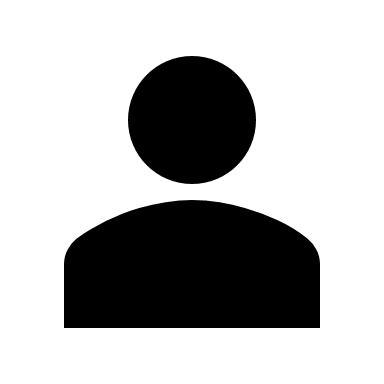 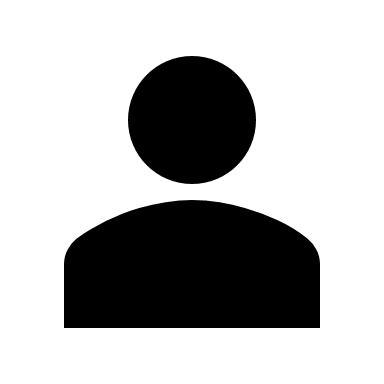 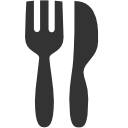 (+)
(+)
(+)
(+)
(-)
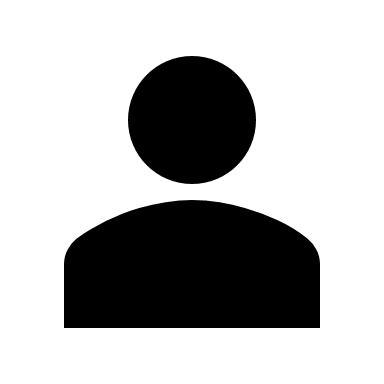 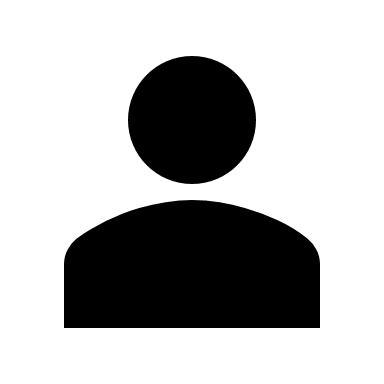 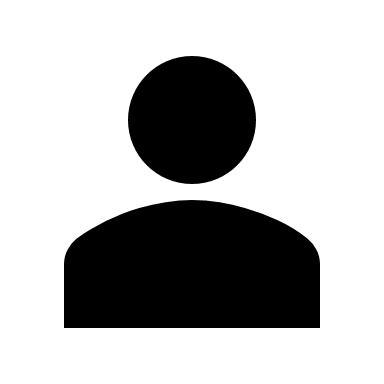 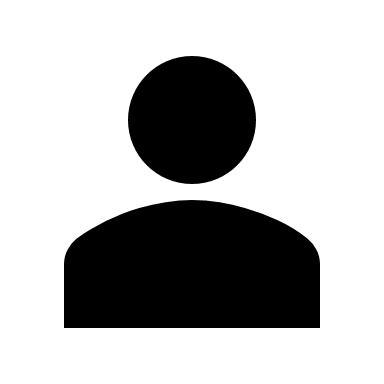 (+)
Shuang-Hong Yang, Alexander J Smola, Bo Long, Hongyuan Zha, and Yi Chang. Friend or Frenemy?: predicting signed ties in social networks. In SIGIR,2012.
Why do we need a new model?
Previous works experimented with Slashdot, Epinions and Wikipedia adminship datasets.
Explicit signs of links available.
Not hotspots where users express their political views.
What is novel about our work?
(+)
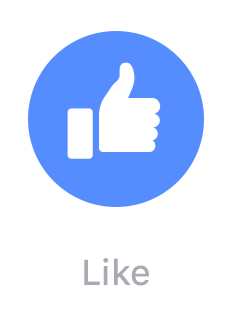 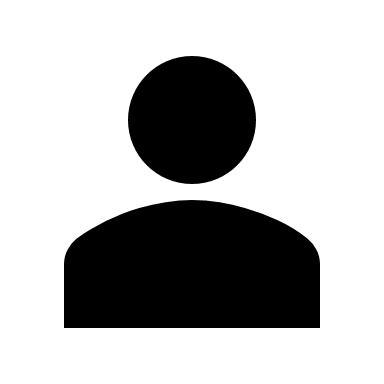 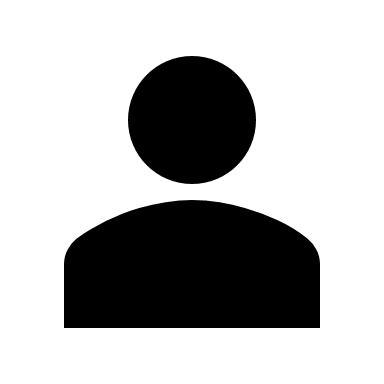 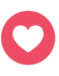 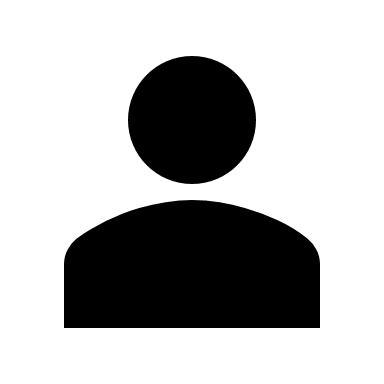 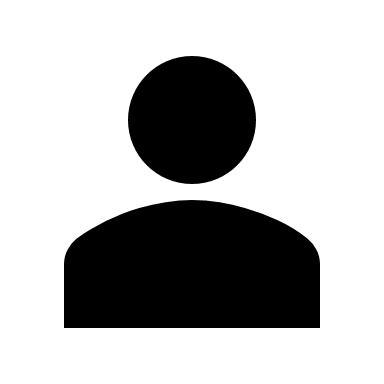 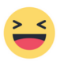 (+)
(-)
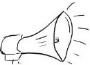 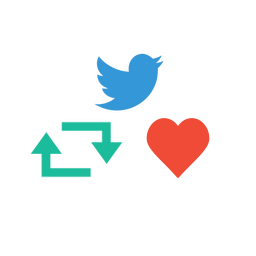 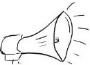 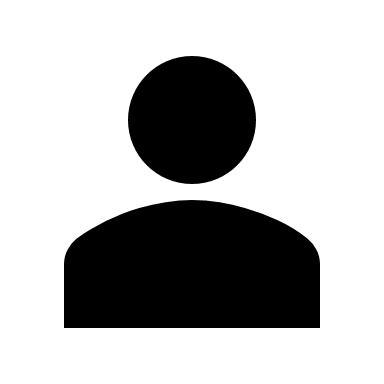 PREDICT
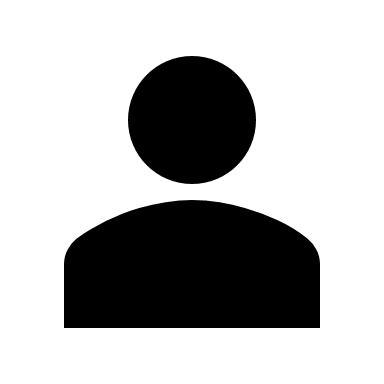 (-)
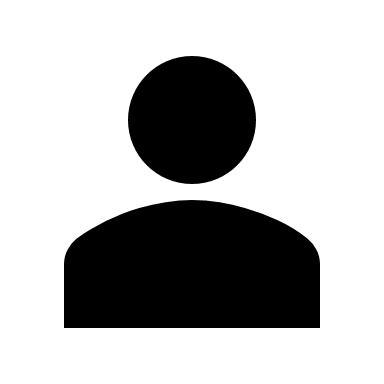 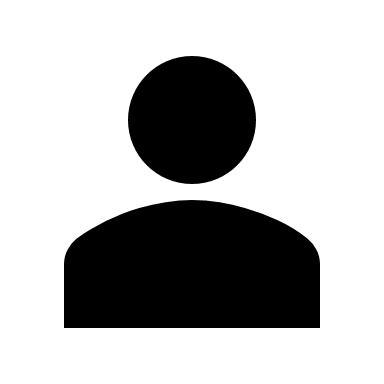 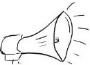 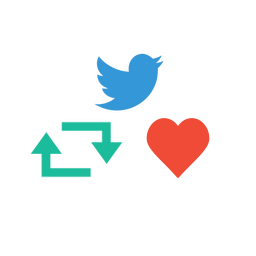 (+)
(-)
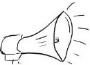 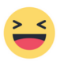 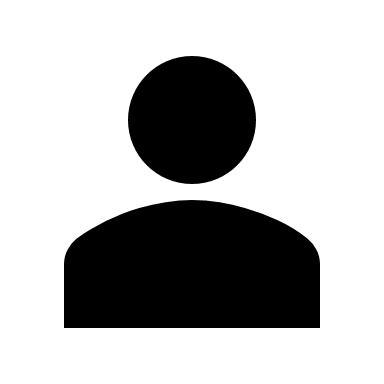 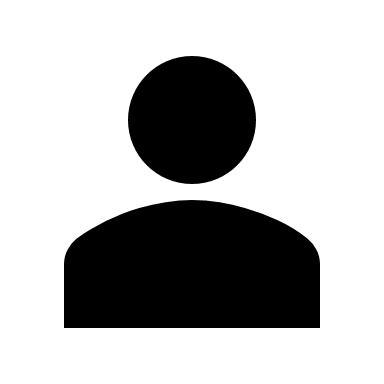 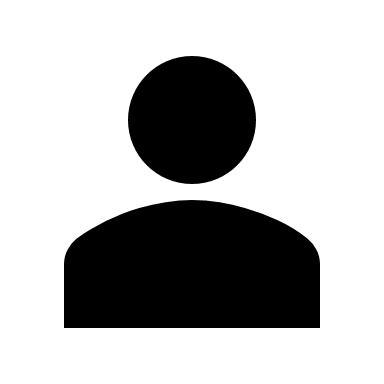 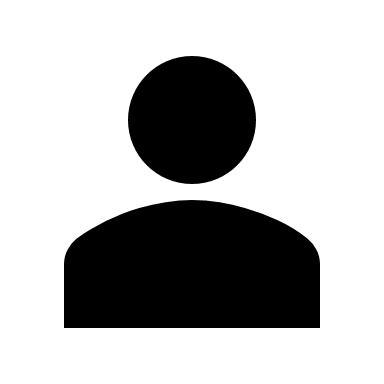 (+)
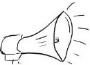 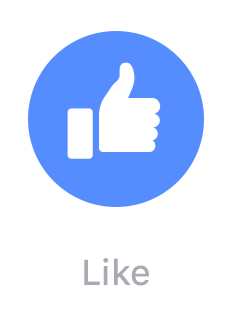 Unsupervised - applicable to platforms in which no explicit signed link is available
First analysis of negative link prediction for Twitter data.
Model
Pieces of information available
Sentiment words in interactions
Explicit positive platform-specific interactions (likes, retweets)
Social psychology theories;
 Social balance theory
Model – Sentiment Words
Textual interactions with negative sentiments may imply negative link between two users.
Model – Sentiment Words
Textual interactions with negative sentiments may imply negative link between two users.
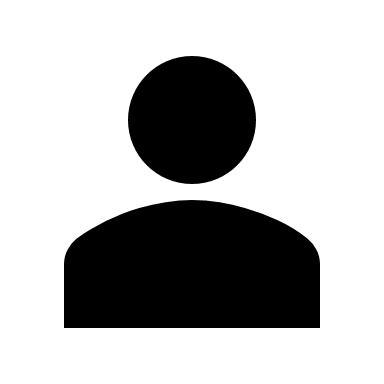 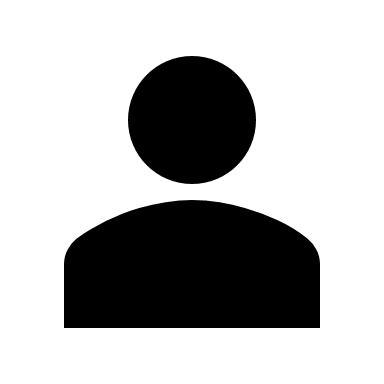 Model – Sentiment Words
Textual interactions with negative sentiments may imply negative link between two users.
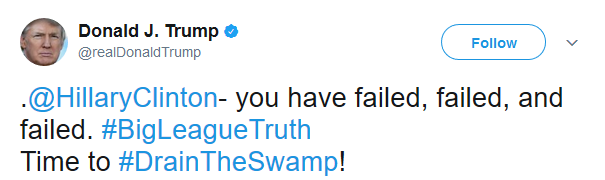 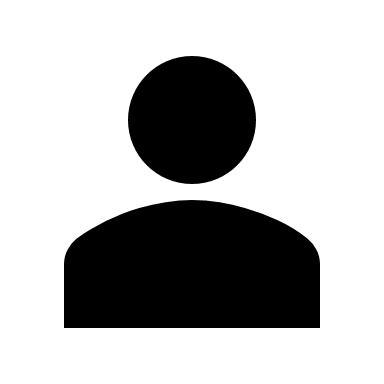 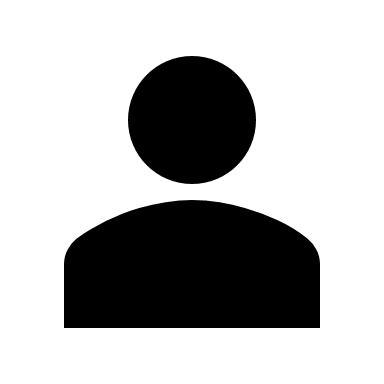 failed, failed, failed
Model – Sentiment Words
Textual interactions with negative sentiments may imply negative link between two users.
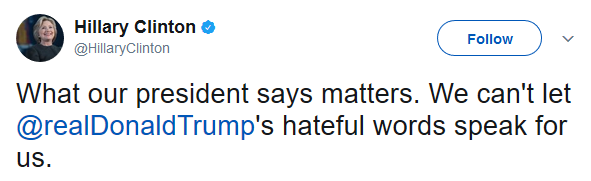 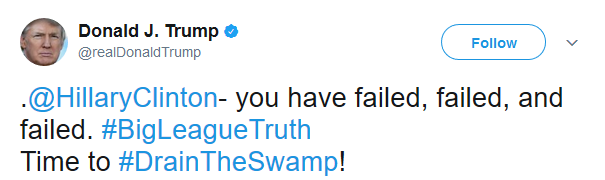 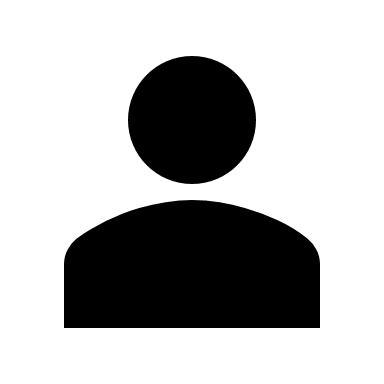 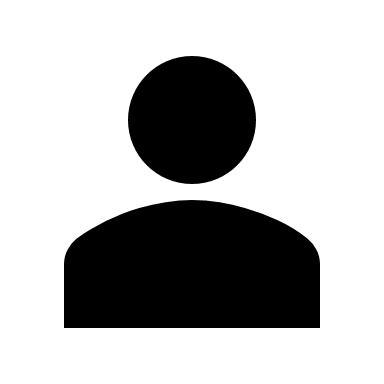 failed, failed, failed
hateful,
Model – Sentiment Words
Textual interactions with negative sentiments may imply negative link between two users.
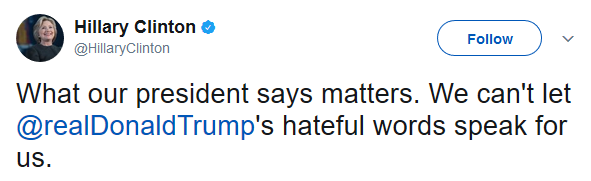 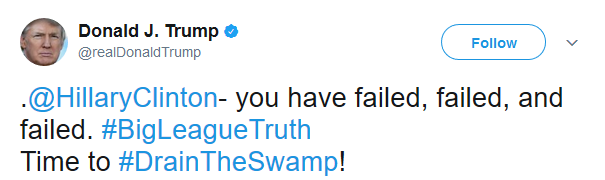 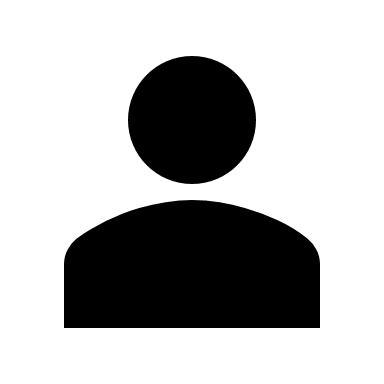 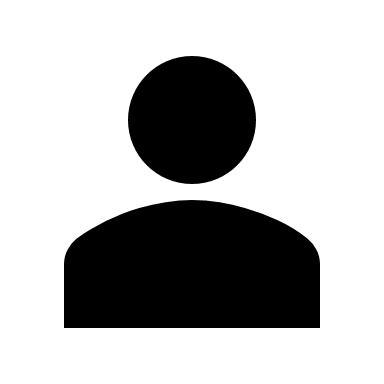 failed, failed, failed
hateful, hypocrite,
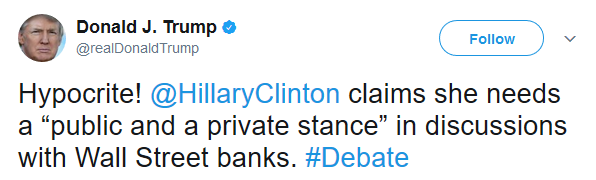 Model – Sentiment Words
Textual interactions with negative sentiments may imply negative link between two users.
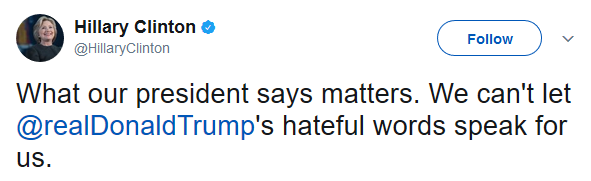 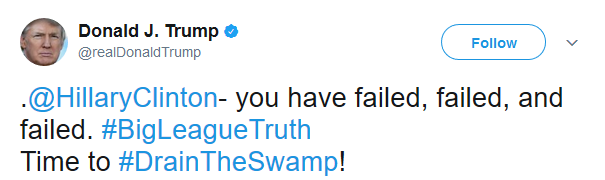 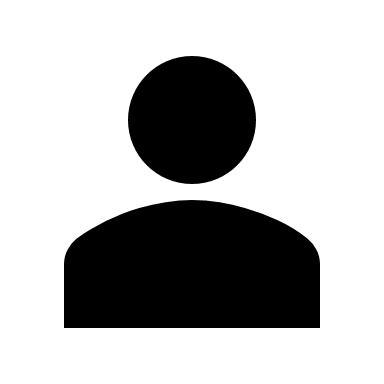 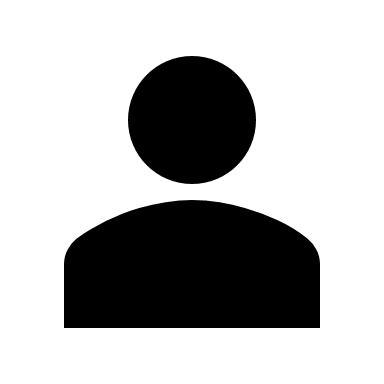 failed, failed, failed
hateful, hypocrite, 
bankrupt
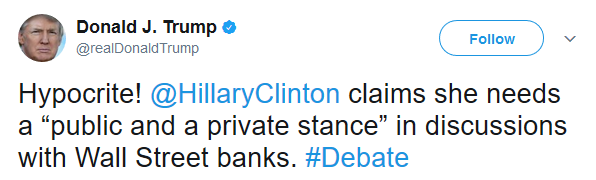 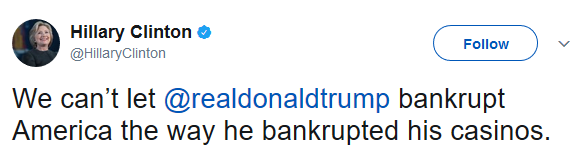 Model – Sentiment Words
Textual interactions with negative sentiments may imply negative link between two users.
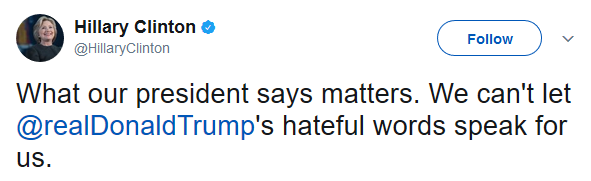 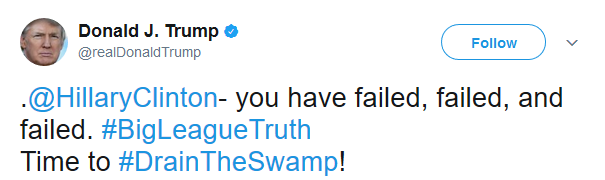 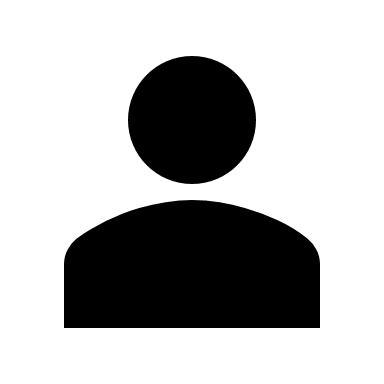 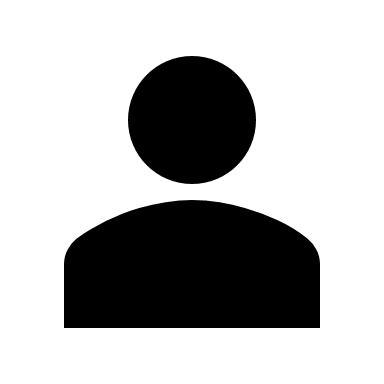 failed, failed, failed
hateful, hypocrite, 
bankrupt
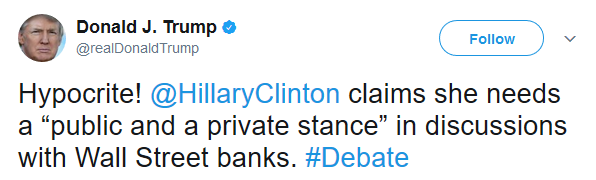 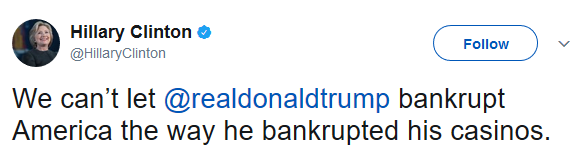 Negative Link?
Model – Platform-specific Interactions
Major online social network platforms encourage their users to “like” each other.
Model – Platform-specific Interactions
Major online social network platforms encourage their users to “like” each other.
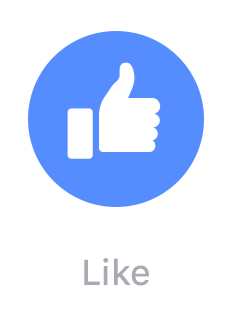 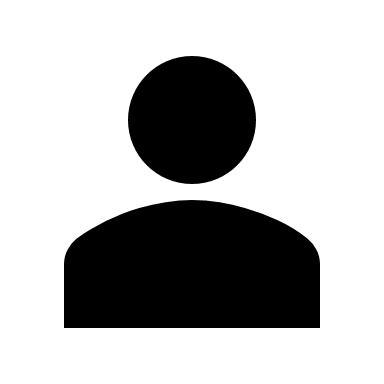 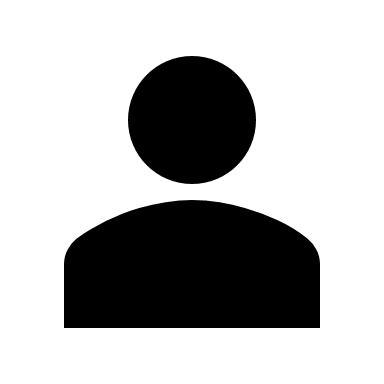 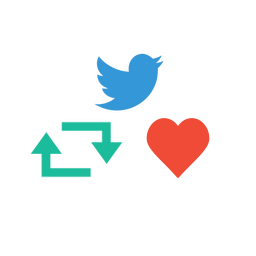 Model – Platform-specific Interactions
Major online social network platforms encourage their users to “like” each other.
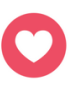 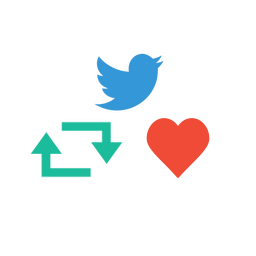 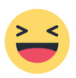 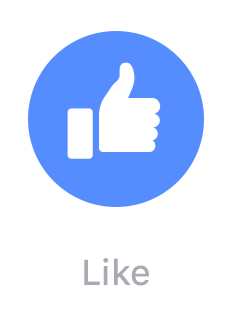 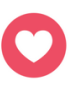 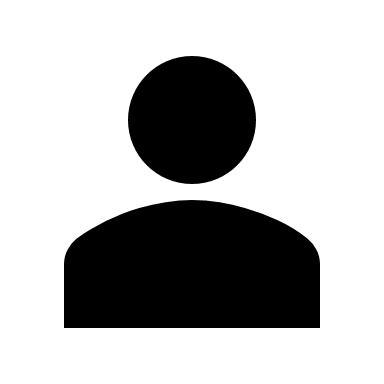 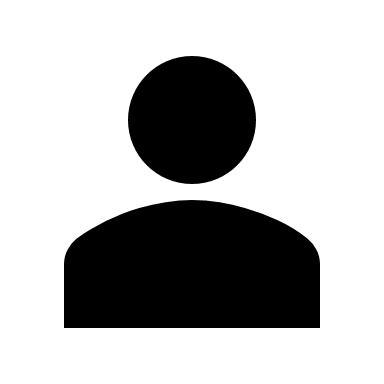 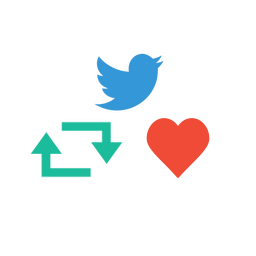 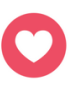 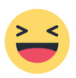 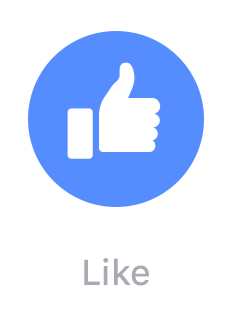 Model – Platform-specific Interactions
Major online social network platforms encourage their users to “like” each other.
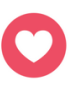 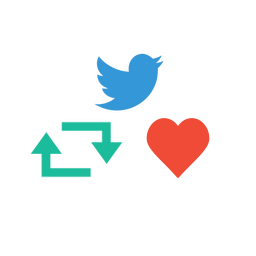 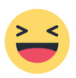 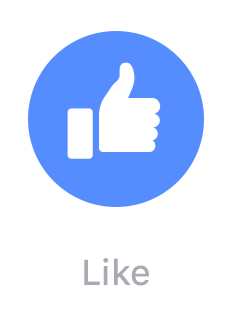 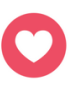 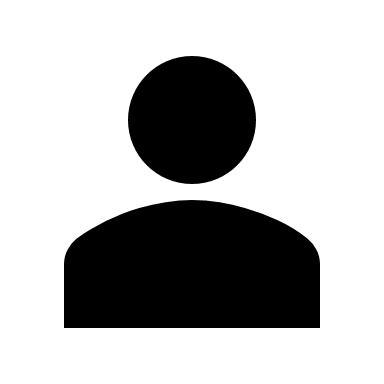 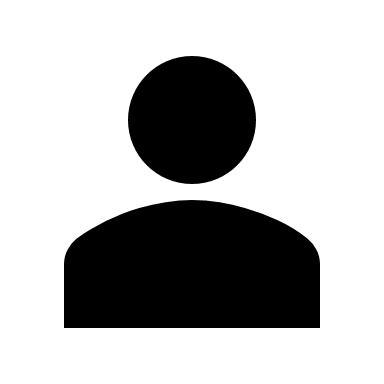 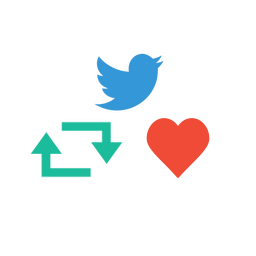 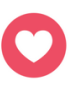 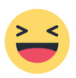 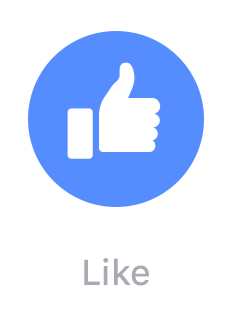 Positive Link?
Model – Social Balance Theory
Dates back to Heider’s structural balance theory (1958).
Model – Social Balance Theory
Dates back to Heider’s structural balance theory (1958).
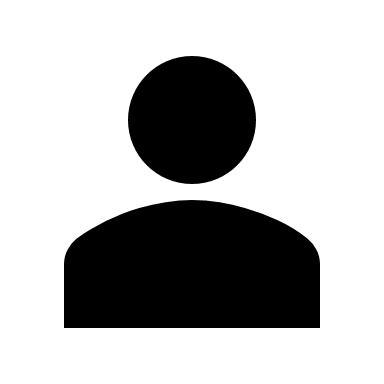 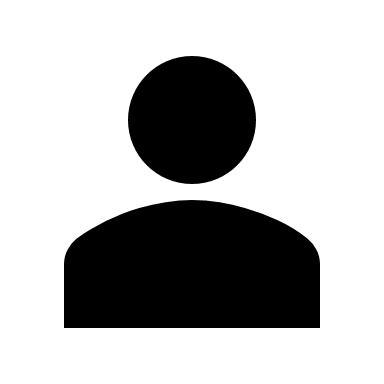 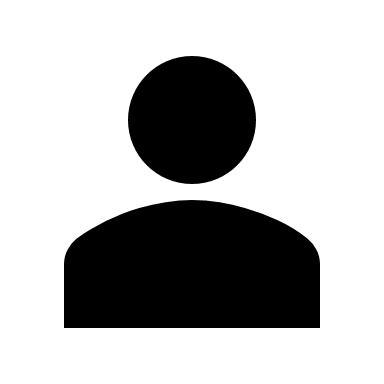 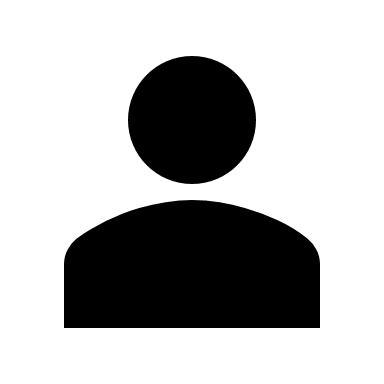 (+)
(-)
(+)
(-)
(+)
(-)
(-)
(-)
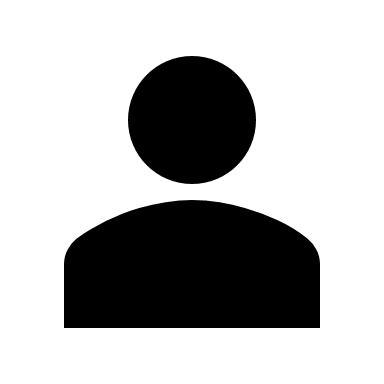 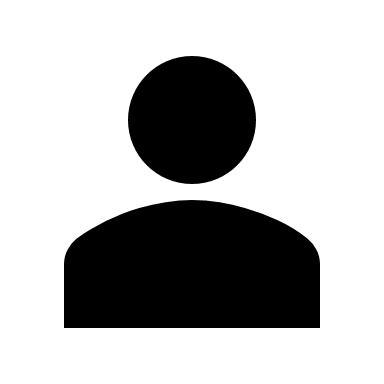 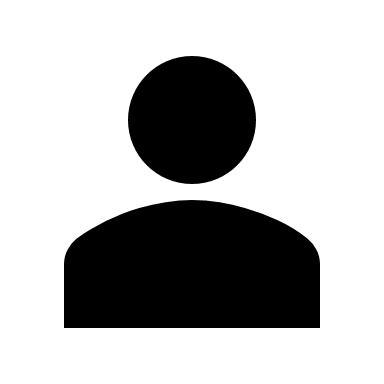 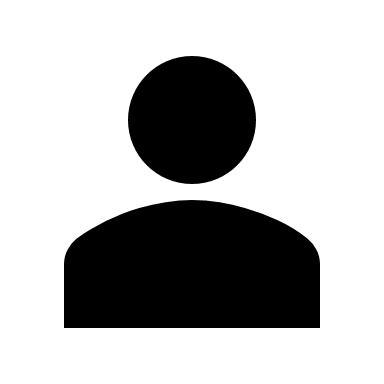 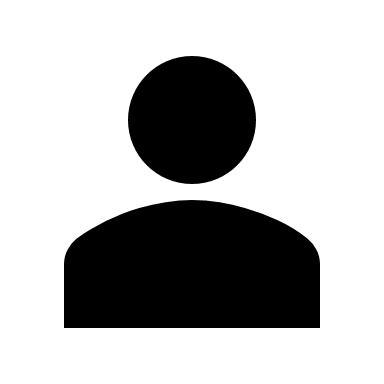 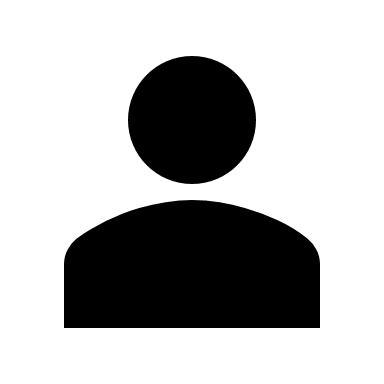 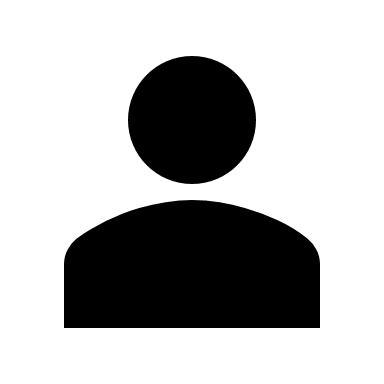 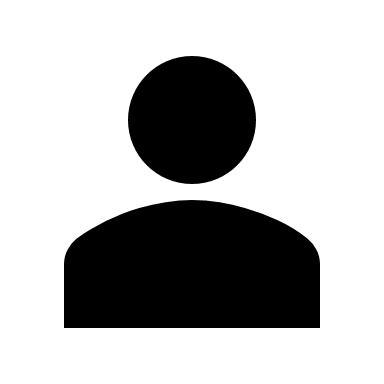 (+)
(+)
(+)
(-)
Model – Social Balance Theory
Dates back to Heider’s structural balance theory (1958).
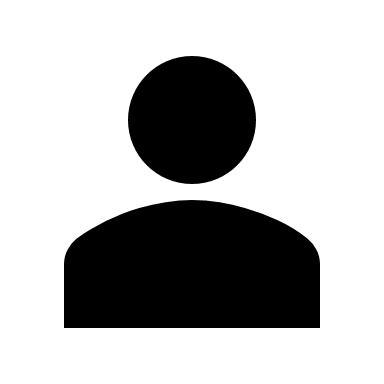 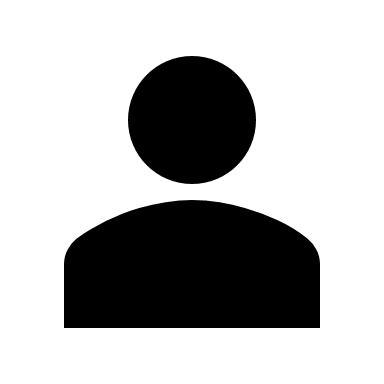 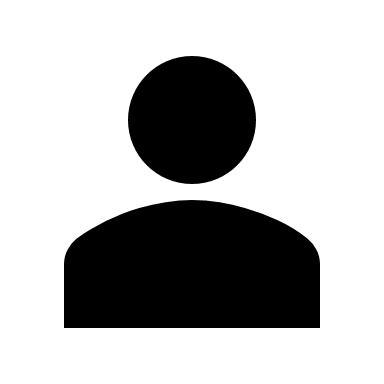 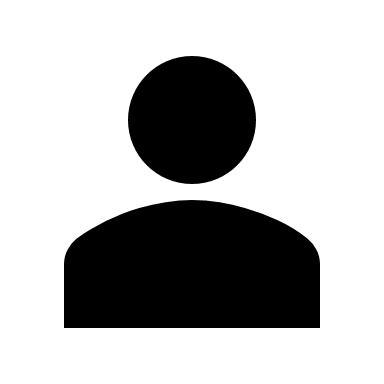 (+)
(-)
(+)
(-)
(+)
(-)
(-)
(-)
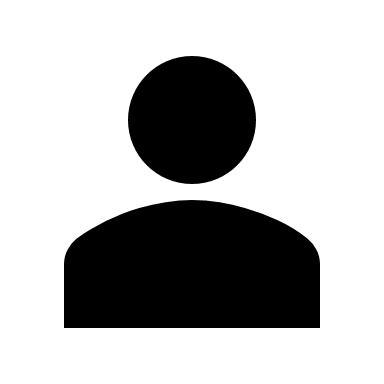 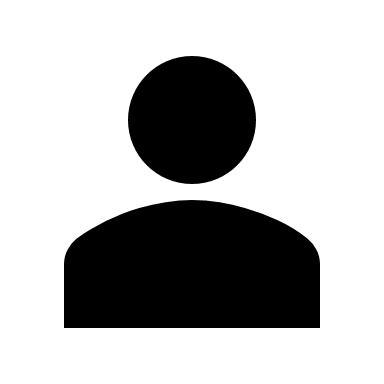 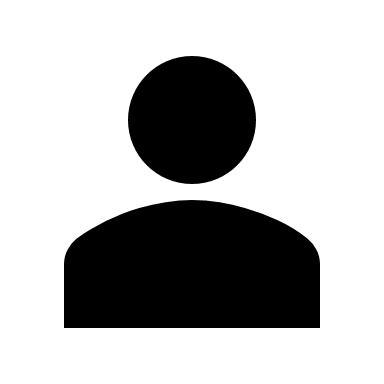 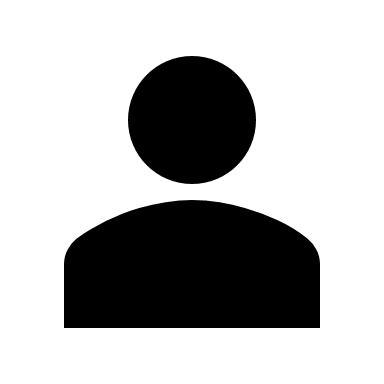 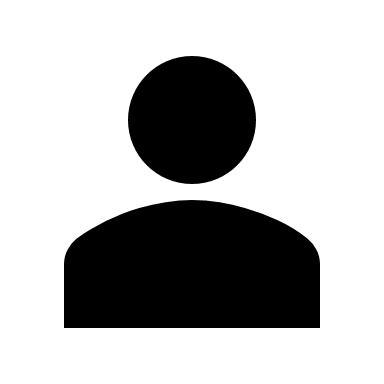 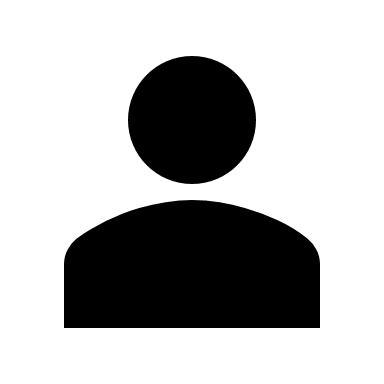 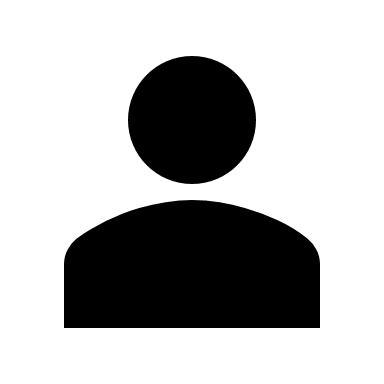 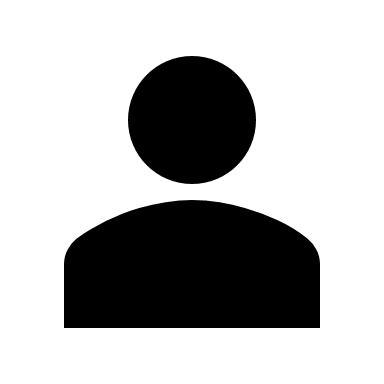 (+)
(+)
(+)
(-)
enemy of my enemy is my friend
friend of my friend is my friend
SocLS-Fact Formulation
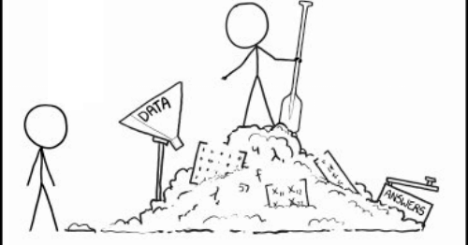 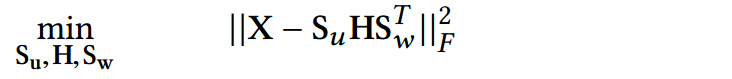 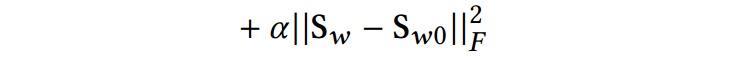 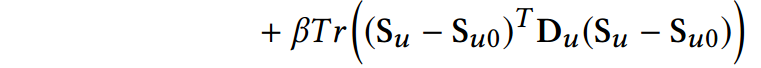 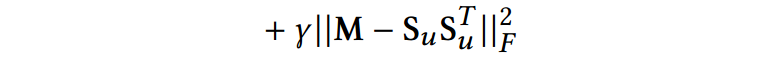 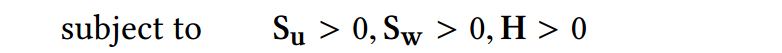 SocLS-Fact Formulation
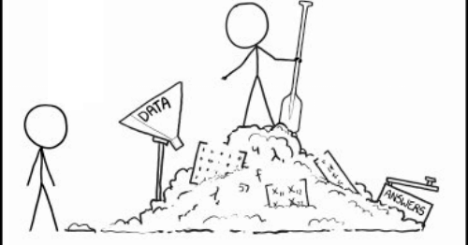 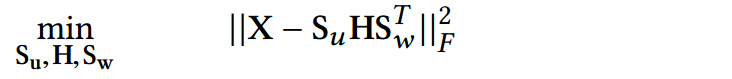 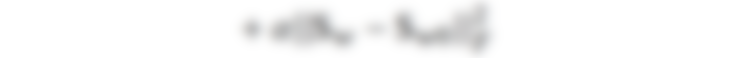 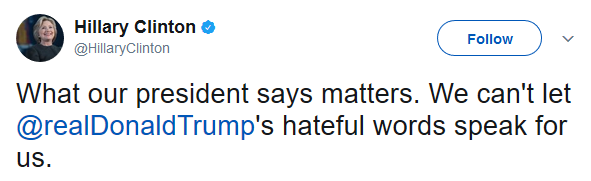 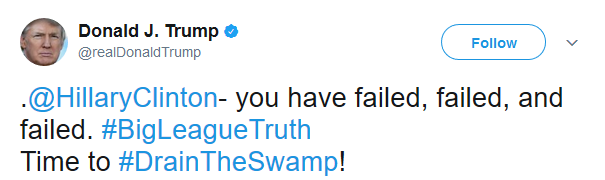 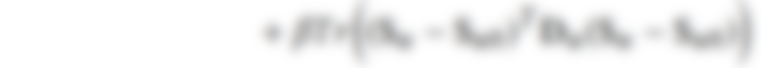 hypocrite
bankrupt
support
failed
(+)
(-)
hypocrite
bankrupt
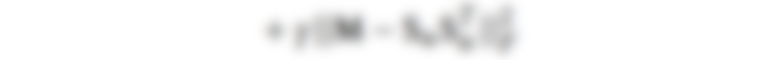 support
failed
X
X
(-)
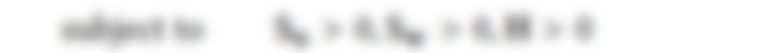 (+)
User Pair x Sentiment Words
SocLS-Fact Formulation
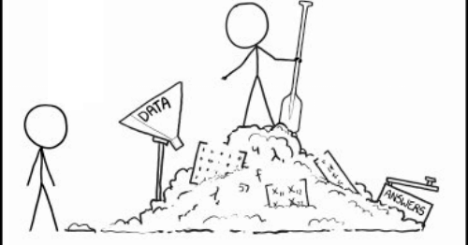 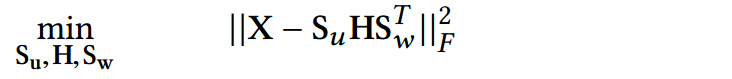 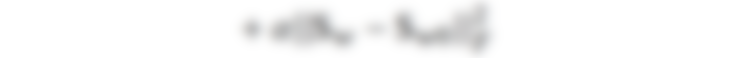 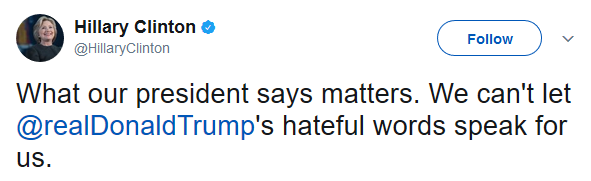 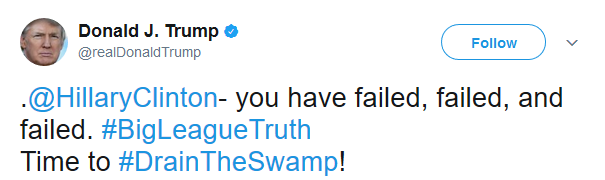 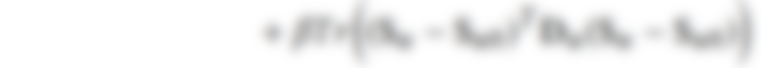 hypocrite
bankrupt
support
failed
(+)
(-)
hypocrite
bankrupt
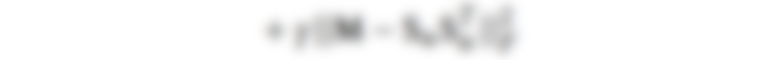 support
failed
X
X
(-)
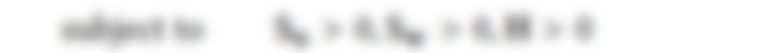 (+)
User Pair x Sentiment Words
SocLS-Fact Formulation
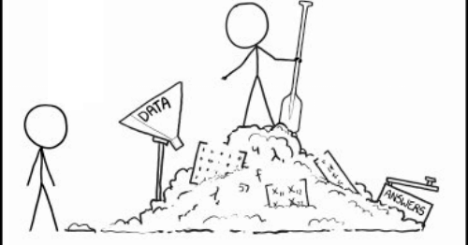 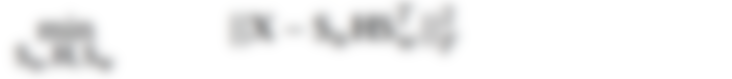 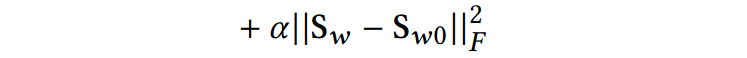 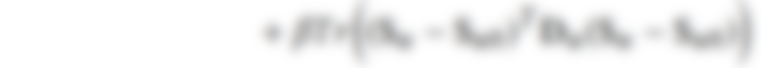 hypocrite
hypocrite
bankrupt
bankrupt
support
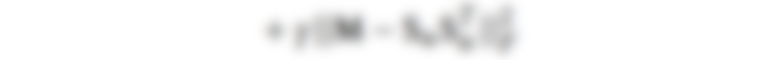 failed
support
failed
(-)
(-)
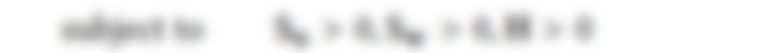 (+)
(+)
SocLS-Fact Formulation
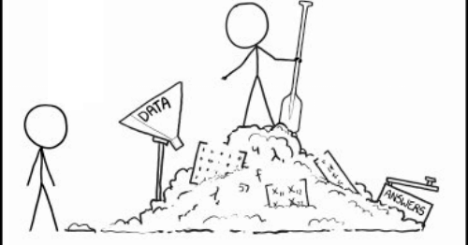 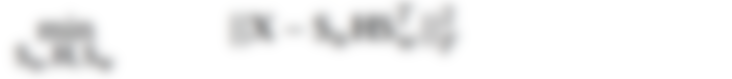 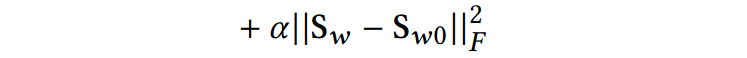 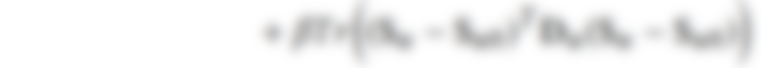 hypocrite
hypocrite
bankrupt
bankrupt
support
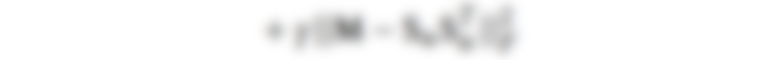 failed
support
failed
(-)
(-)
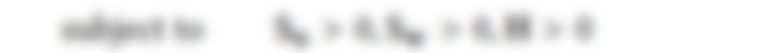 (+)
(+)
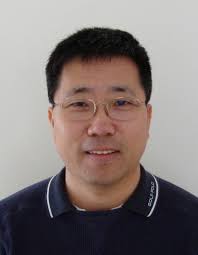 Initial Dictionary
Opinion Lexicon
2007 positive
4784 negative
SocLS-Fact Formulation
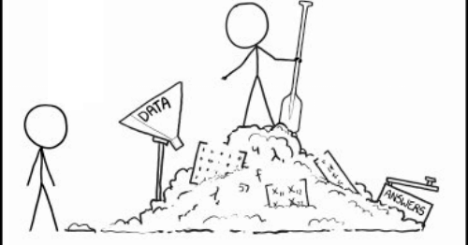 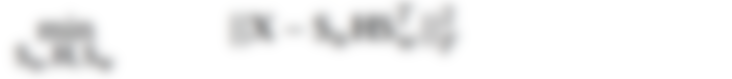 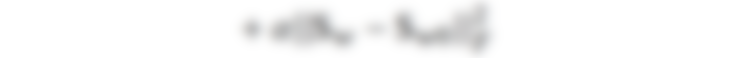 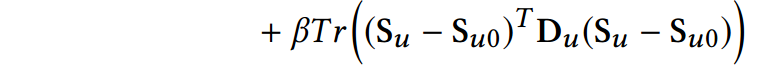 (-)
(+)
(-)
(+)
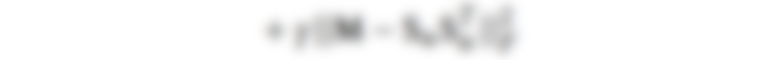 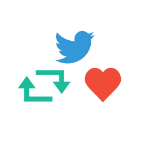 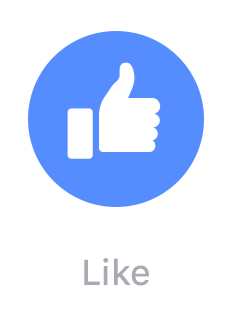 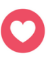 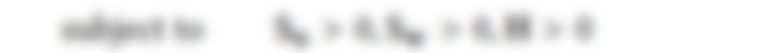 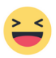 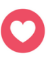 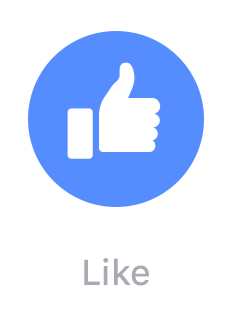 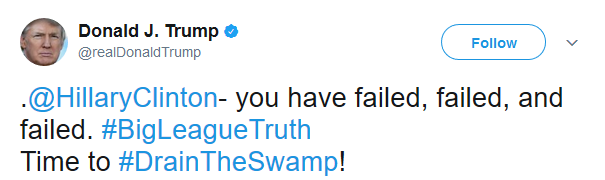 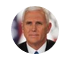 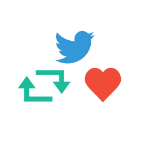 SocLS-Fact Formulation
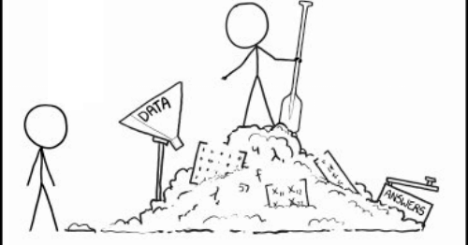 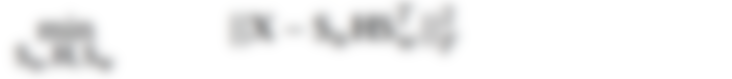 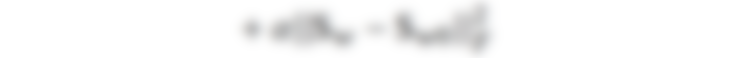 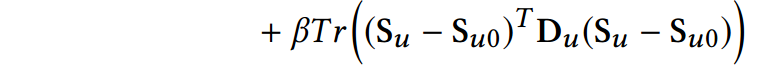 (-)
(+)
(-)
(+)
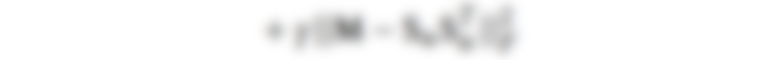 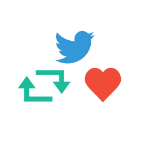 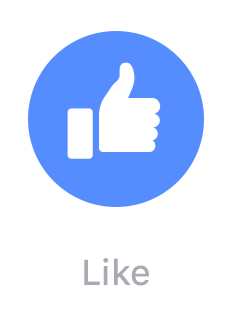 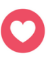 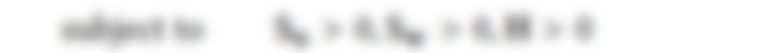 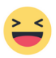 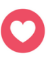 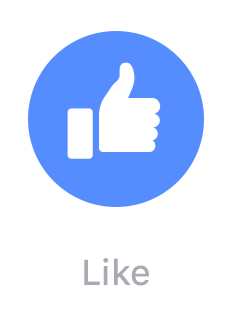 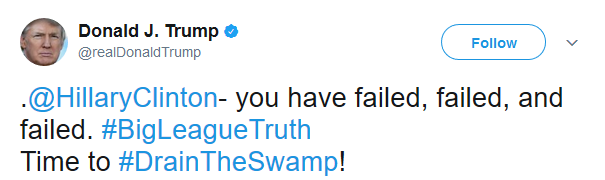 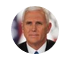 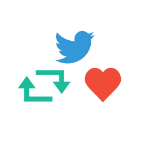 SocLS-Fact Formulation
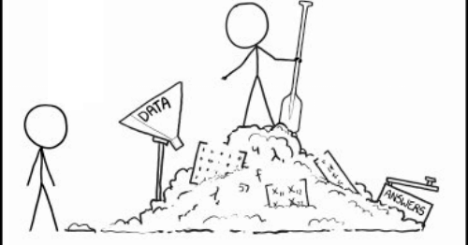 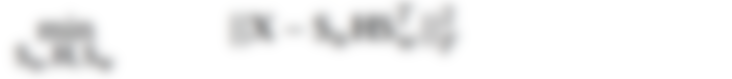 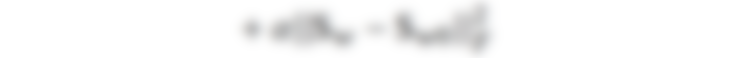 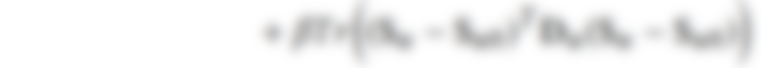 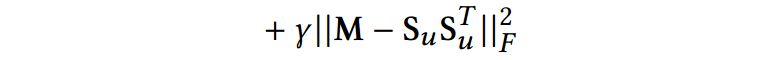 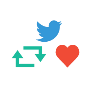 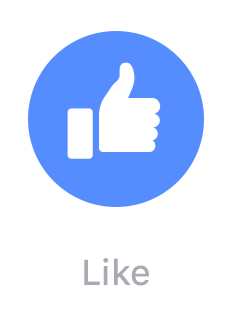 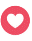 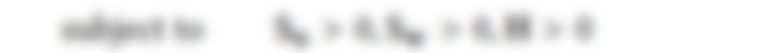 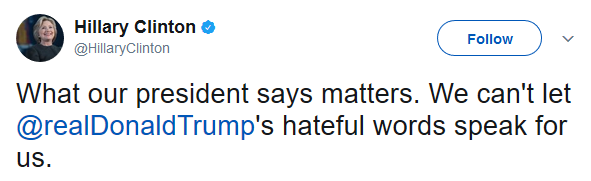 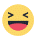 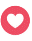 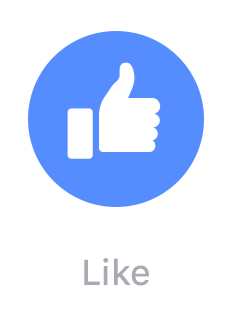 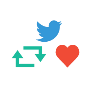 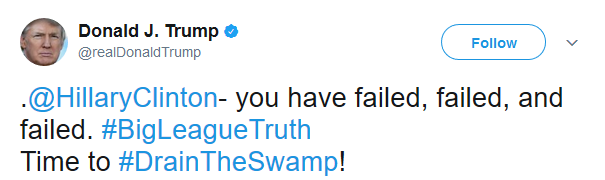 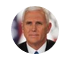 SocLS-Fact Formulation
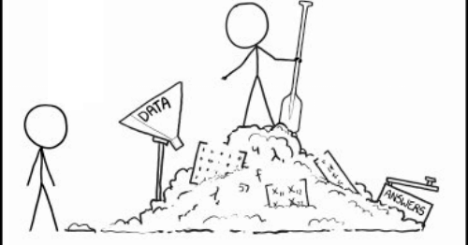 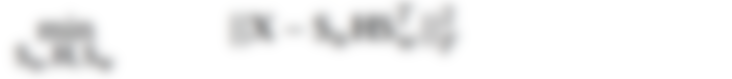 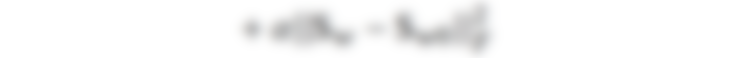 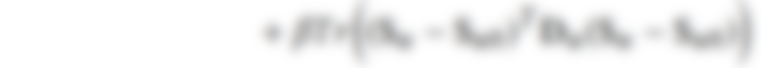 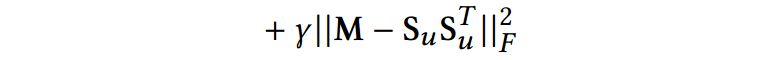 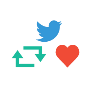 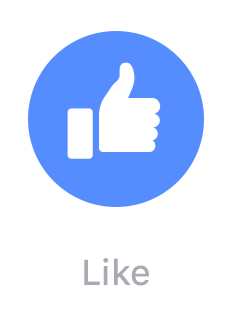 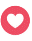 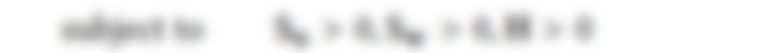 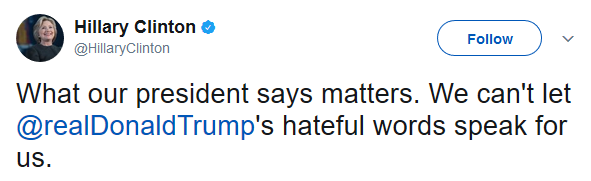 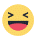 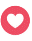 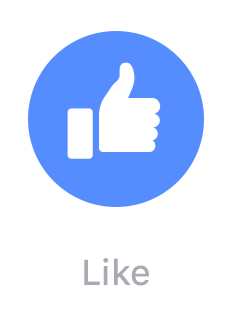 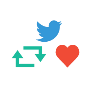 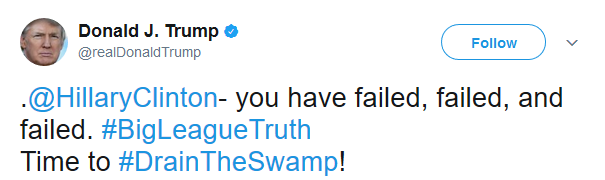 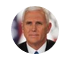 SocLS-Fact Formulation
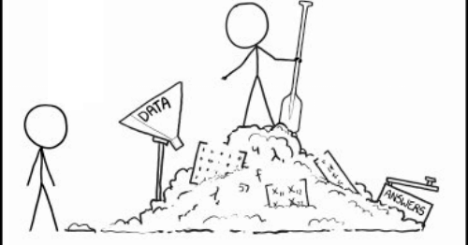 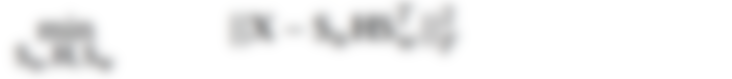 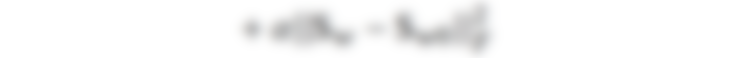 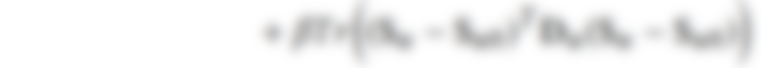 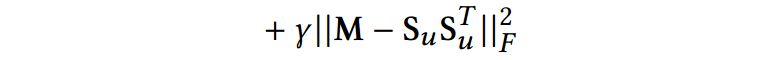 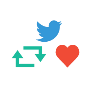 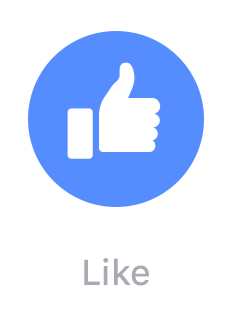 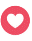 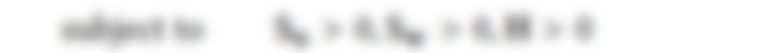 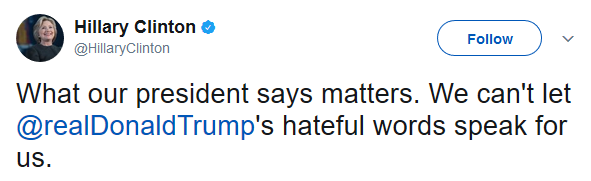 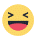 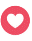 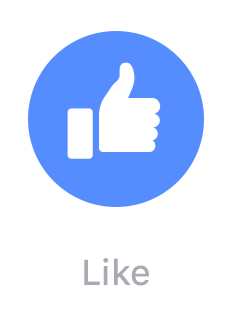 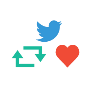 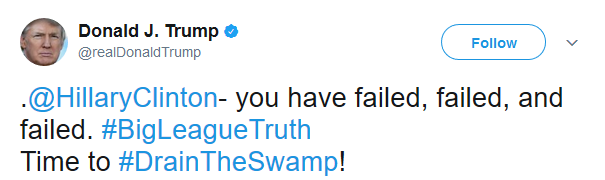 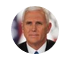 SocLS-Fact Formulation
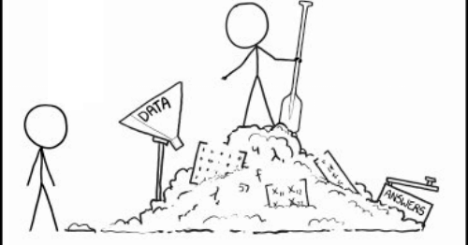 (-)
(+)
(-)
X
(+)
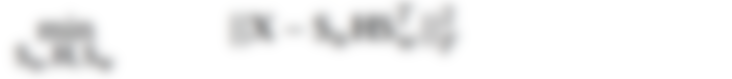 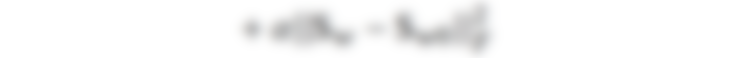 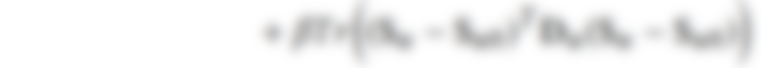 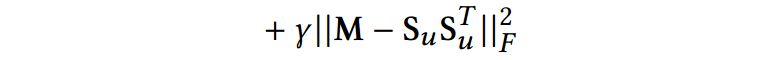 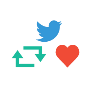 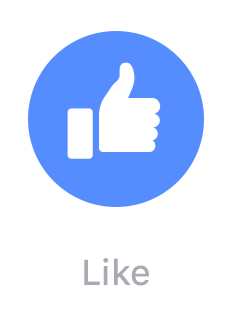 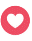 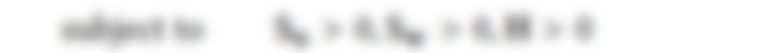 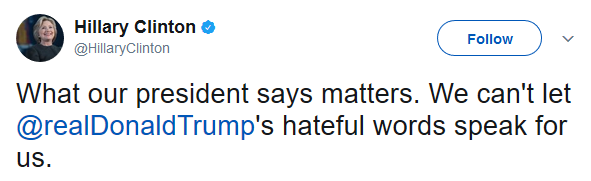 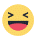 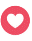 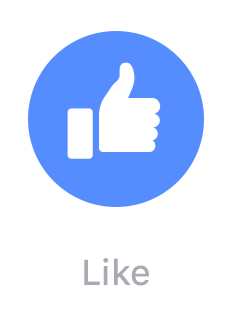 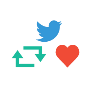 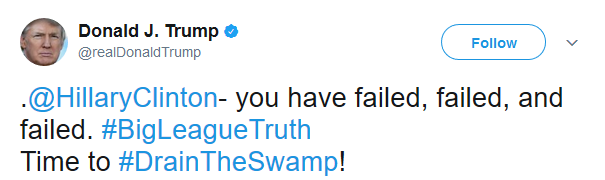 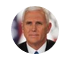 SocLS-Fact Formulation
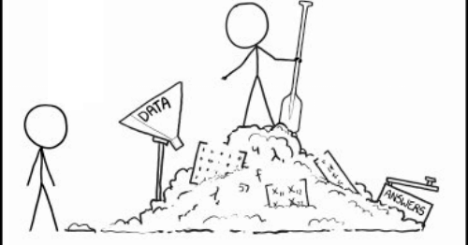 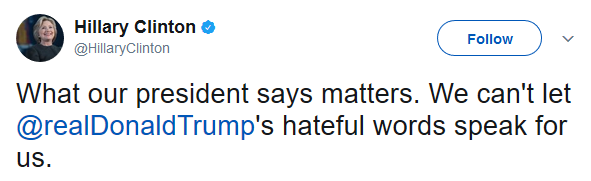 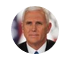 (-)
(+)
(-)
X
(+)
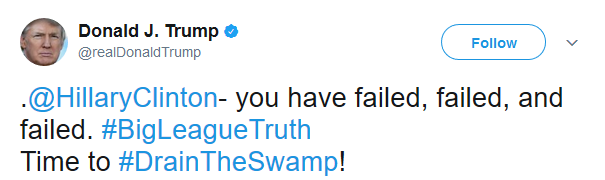 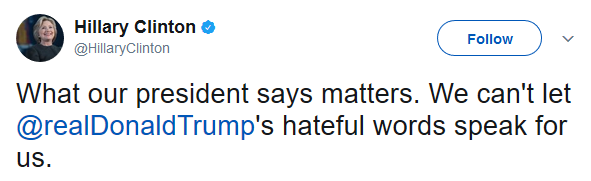 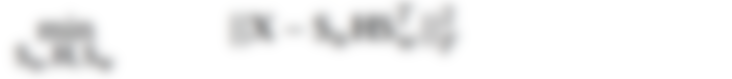 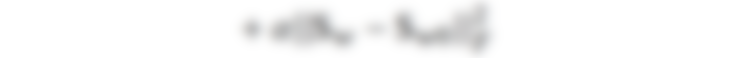 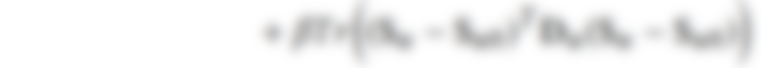 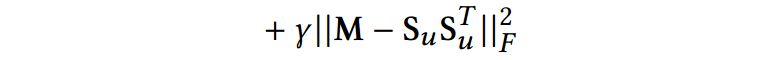 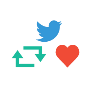 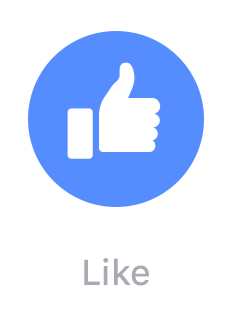 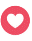 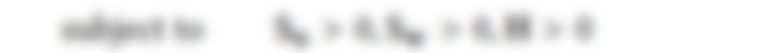 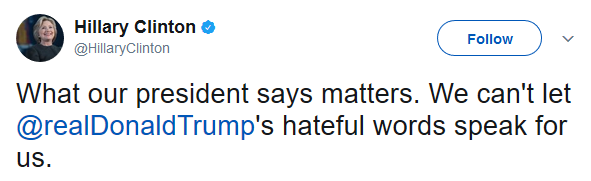 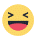 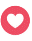 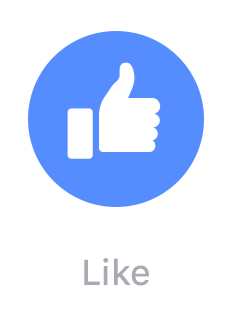 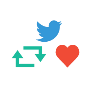 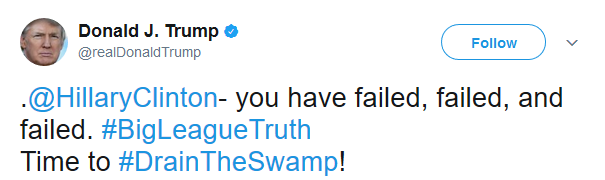 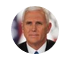 SocLS-Fact Formulation
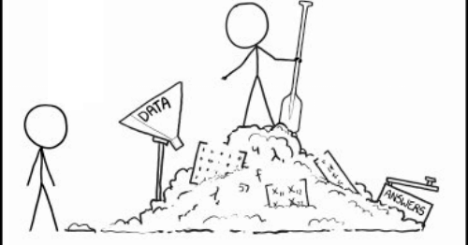 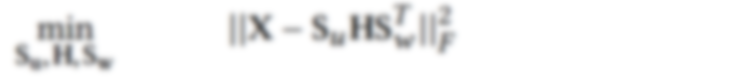 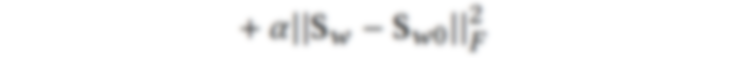 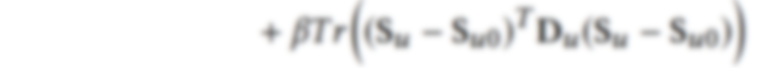 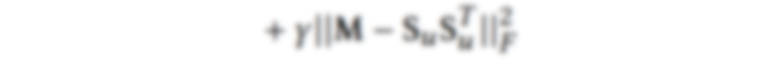 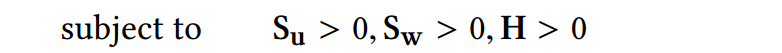 SocLS-Fact Formulation
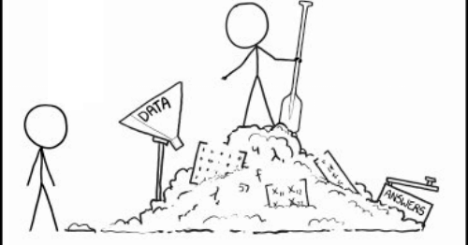 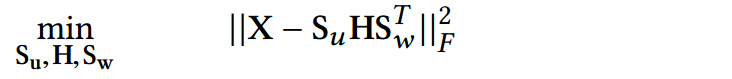 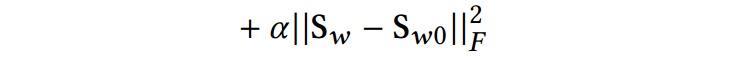 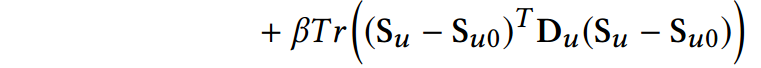 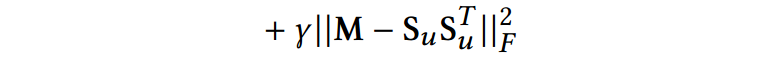 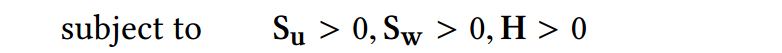 DATA DESCRIPTION&EXPERIMENTS
Dataset
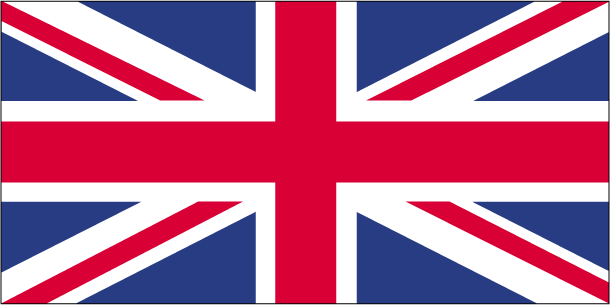 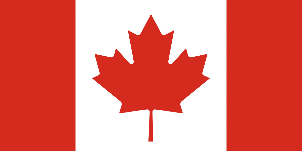 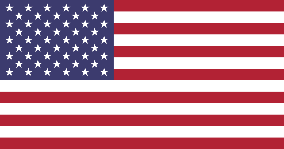 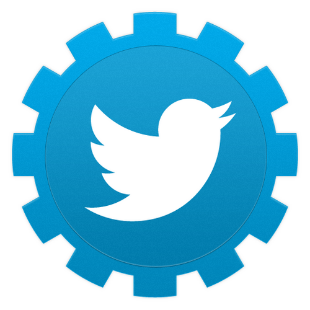 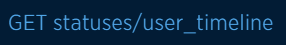 Dataset – Labelling Links
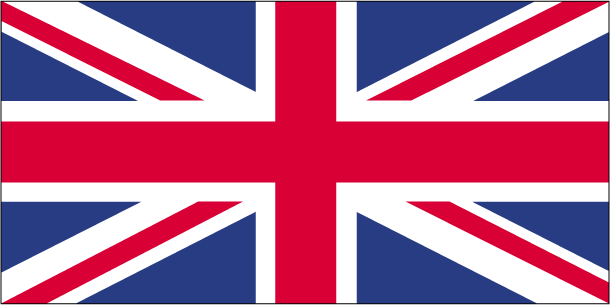 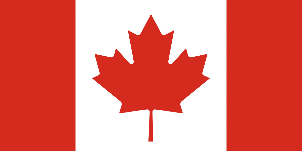 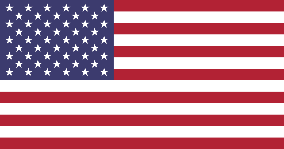 User pairs interacted with each other more than 3 times.
Dataset – Labelling Links
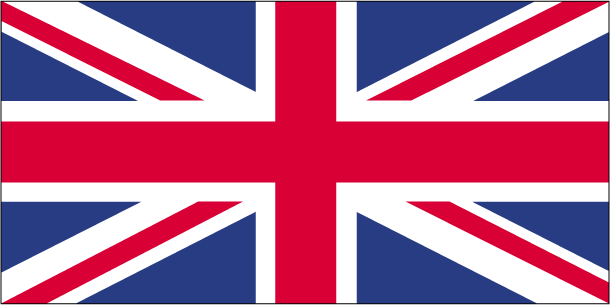 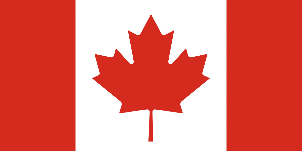 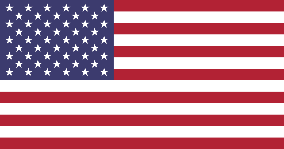 User pairs interacted with each other more than 3 times.
Dataset – Labelling Links
Asked 3 Mechanical Turk Masters to rate the polarity of link between two users as [-4,+4].
Dataset – Labelling Links
Asked 3 Mechanical Turk Masters to rate the polarity of link between two users as [-4,+4].
All textual interactions between two users;
Textual interactions that have only one user mentioned are kept.
Political party affiliations of two users.
Total retweet count between two users.
Dataset – Labelling Links
Asked 3 Mechanical Turk Masters to rate the polarity of link between two users as [-4,+4].
All textual interactions between two users;
Textual interactions that have only one user mentioned are kept.
Political party affiliations of two users.
Total retweet count between two users.

Inter-rater agreement: 
Cohen’s Kappa Scores 0.810, 0.898, 0.911
Fleiss’ Kappa Score 0.731
Dataset – Labelling Links
Asked 3 Mechanical Turk Masters to rate the polarity of link between two users as [-4,+4].
All textual interactions between two users;
Textual interactions that have only one user mentioned are kept.
Political party affiliations of two users.
Total retweet count between two users.

Inter-rater agreement: 
Cohen’s Kappa Scores 0.810, 0.898, 0.911
Fleiss’ Kappa Score 0.731
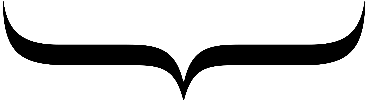 948 positive links
126 negative links
EXPERIMENTS
Experimental Questions
How effective is our model at predicting negative links accurately?
Do predicted negative links contribute to community detection performance?
What is the added value of predicted negative links at revealing polarization patterns among political party members on social media?
Experimental Questions
How effective is our model at predicting negative links accurately?
Do predicted negative links contribute to community detection performance?
What is the added value of predicted negative links at revealing polarization patterns among political party members on social media?
Negative Link Prediction Performance
Imbalanced dataset;
High accuracy scores may be misleading,
F-measure and Precision are more informative.
Compared methods:
Random
Only Sentiment
Only Link
NMTF
SSMFLK
Link + Sentiment
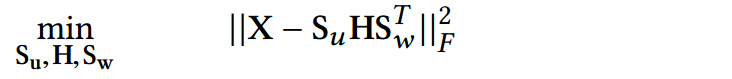 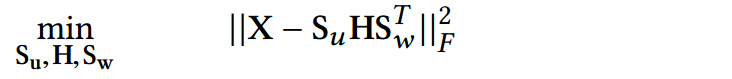 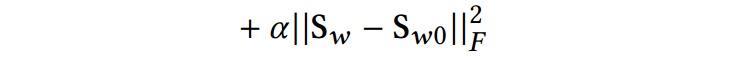 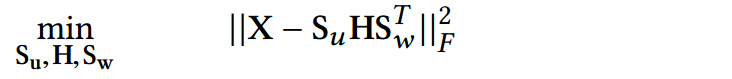 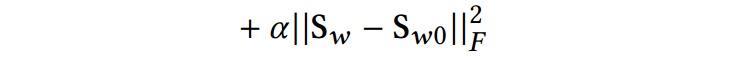 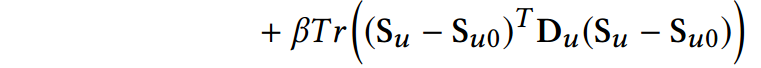 Negative Link Prediction Performance
Negative Sentiment is not the strongest predictor.
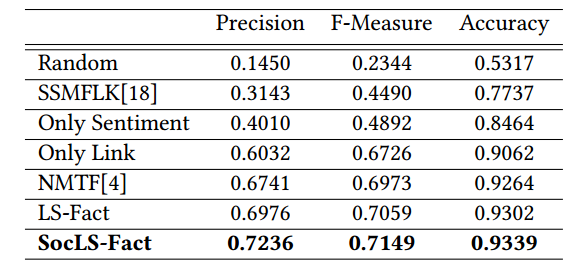 Negative Link Prediction Performance
Negative Sentiment is not the strongest predictor.
Positive interactions are informative.
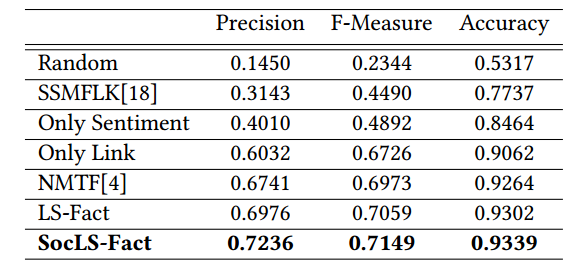 Negative Link Prediction Performance
Negative Sentiment is not the strongest predictor.
Positive interactions are informative.
Social Balance Theory helps to predict negative links more precisely and accurately.
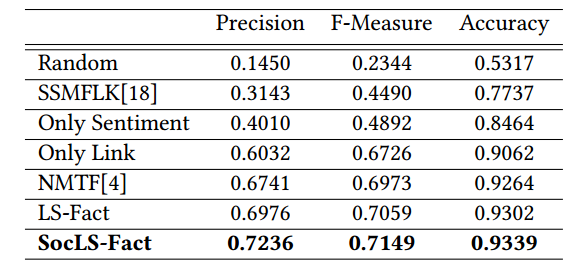 Negative Link Prediction Performance – Parameter Analysis
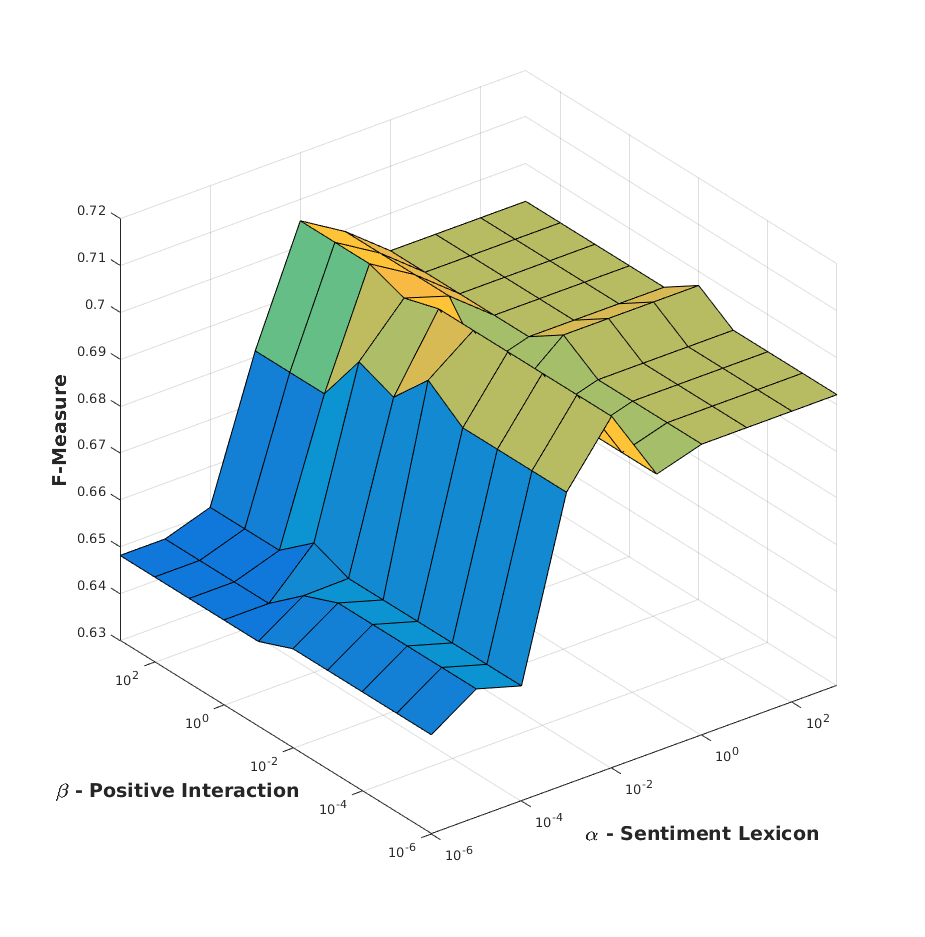 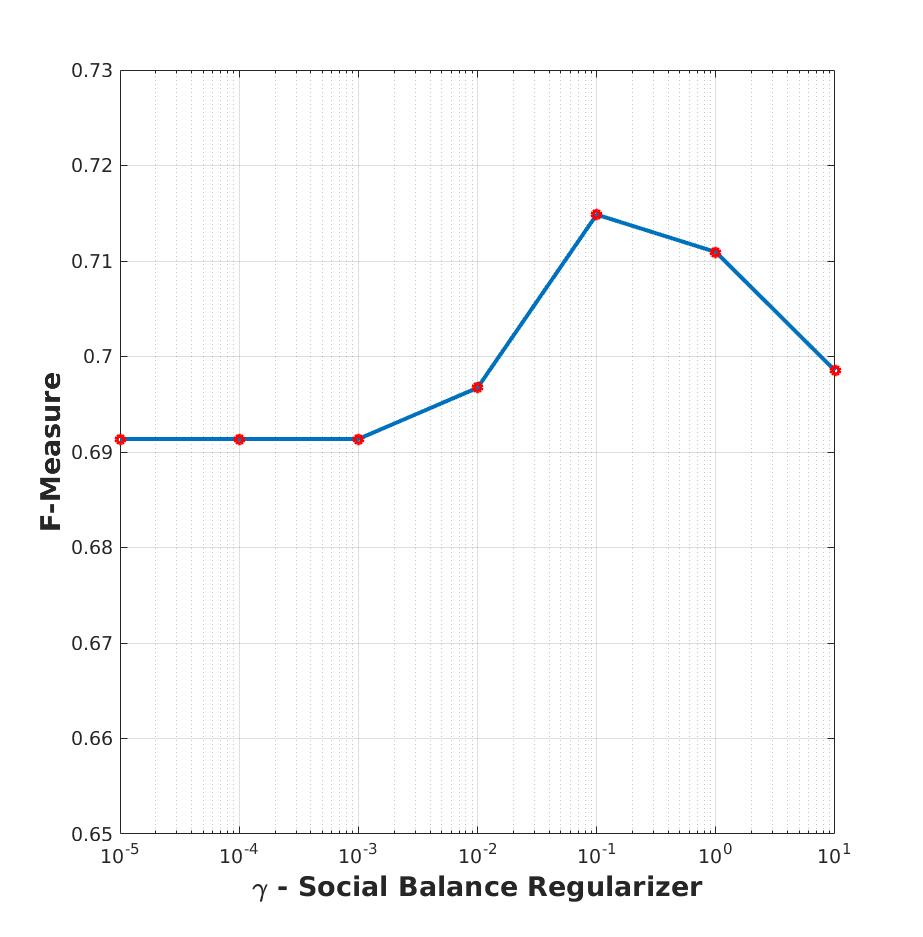 All regularizers contribute to the performance of prediction.
Robust model to changes of parameters. [0.65,0.71]
Experimental Questions
How effective is our model at predicting negative links accurately?
Do predicted negative links contribute to community detection performance?
What is the added value of predicted negative links at revealing polarization patterns among political party members on social media?
Community Detection Results
Spectral Clustering on unsigned and signed networks;
Signed network is derived by the output of our model.
Community Detection Results
Spectral Clustering on unsigned and signed networks;
Signed network is derived by the output of our model - fixed parameters α, β, γ as 1.
.
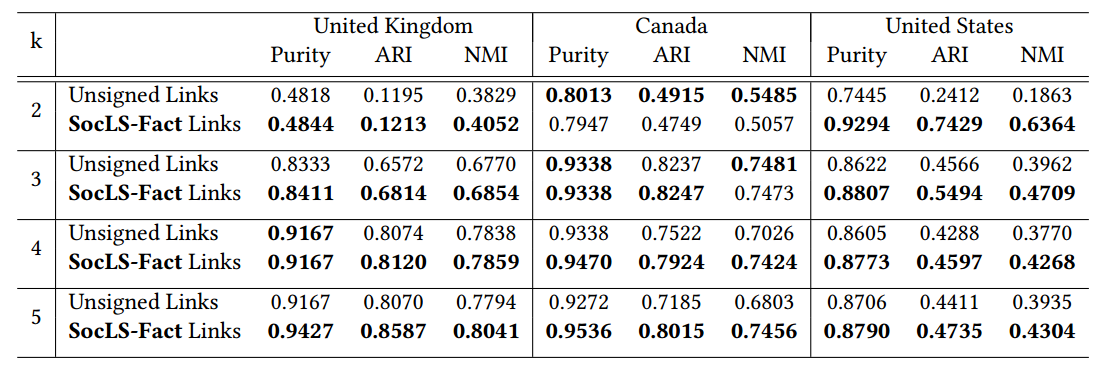 Community Detection Results
Spectral Clustering on unsigned and signed networks;
Signed network is derived by the output of our model - fixed parameters α, β, γ as 1.







Predicted negative links contribute to better identifying underlying ground-truth communities.
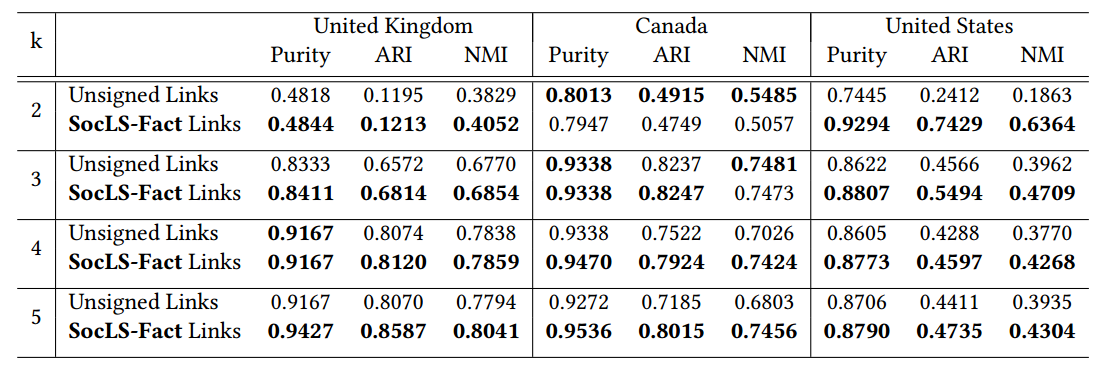 Community Detection Results
Spectral Clustering on unsigned and signed networks;
Signed network is derived by the output of our model - fixed parameters α, β, γ as 1.







Contribution of signed links is at its highest for k’s equal to number of ground-truth communities.
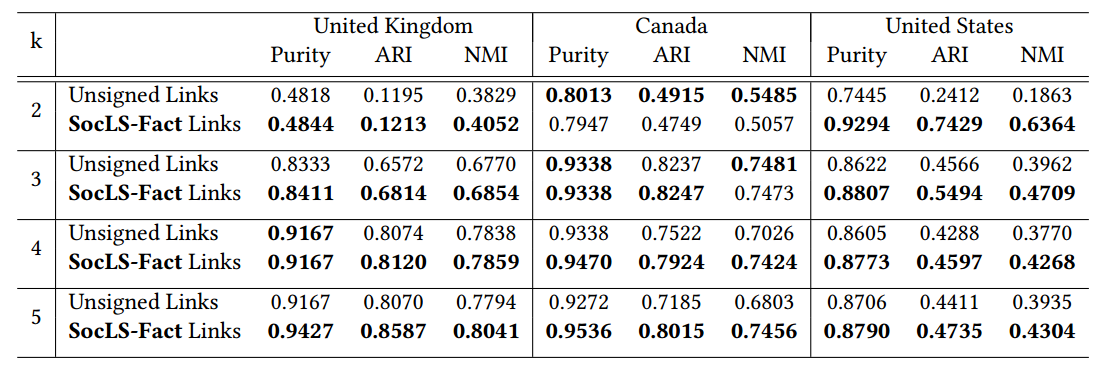 Experimental Questions
How effective is our model at predicting negative links accurately?
Do predicted negative links contribute to community detection performance?
What is the added value of predicted negative links at revealing polarization patterns among political party members on social media?
Polarization Patterns among Political Parties
Fixed parameters α, β, γ as 1.
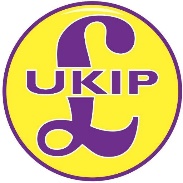 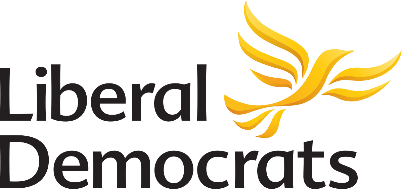 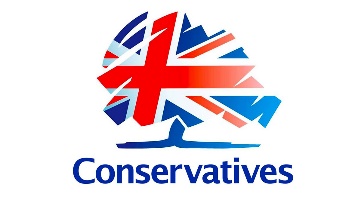 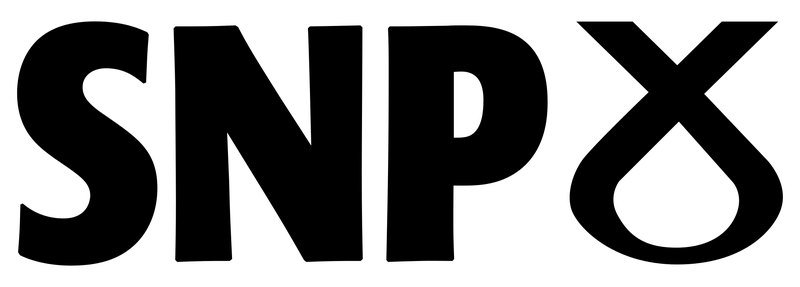 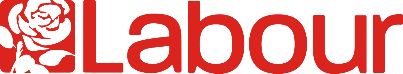 Polarization Patterns among Political Parties
Fixed parameters α, β, γ as 1.
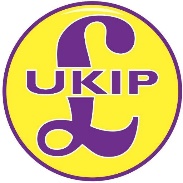 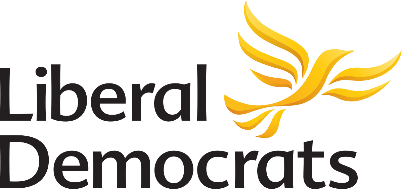 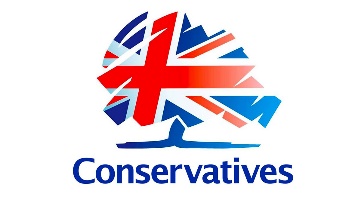 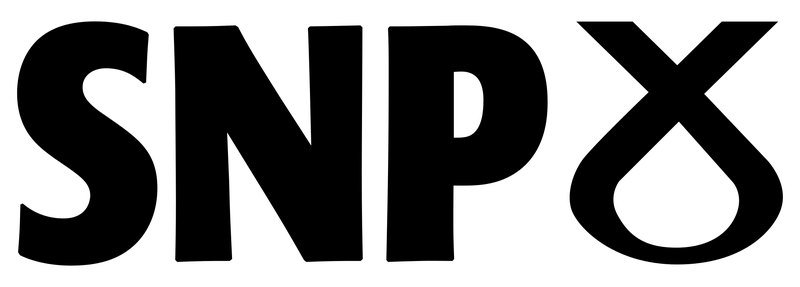 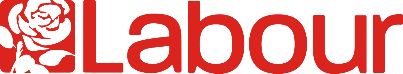 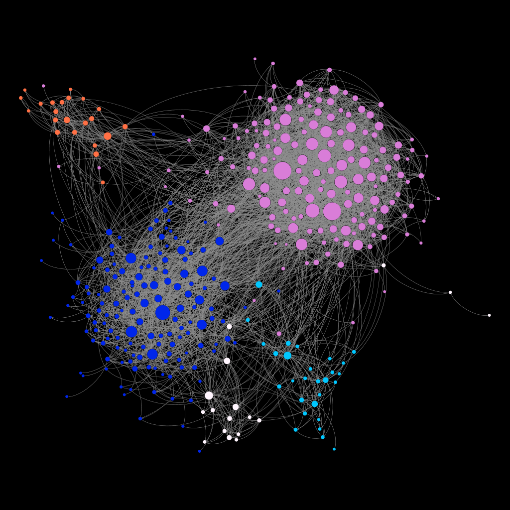 Unsigned Links
Polarization Patterns among Political Parties
Fixed parameters α, β, γ as 1.
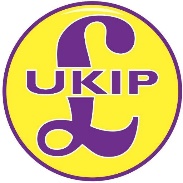 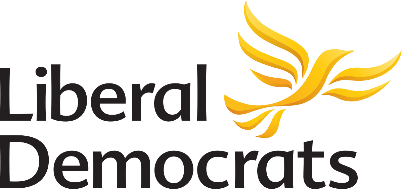 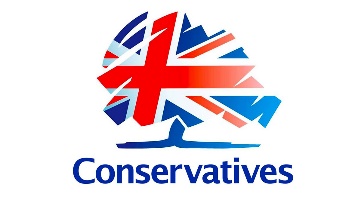 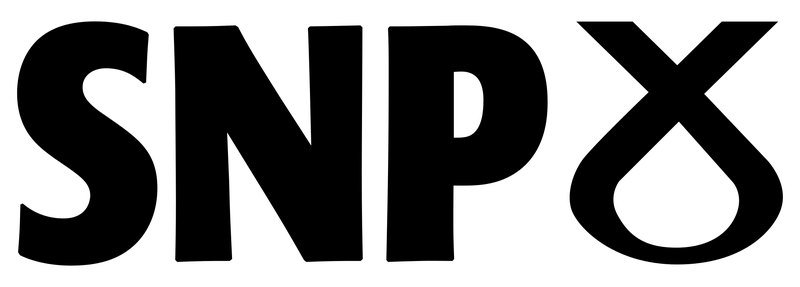 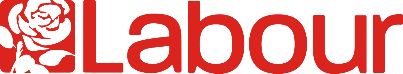 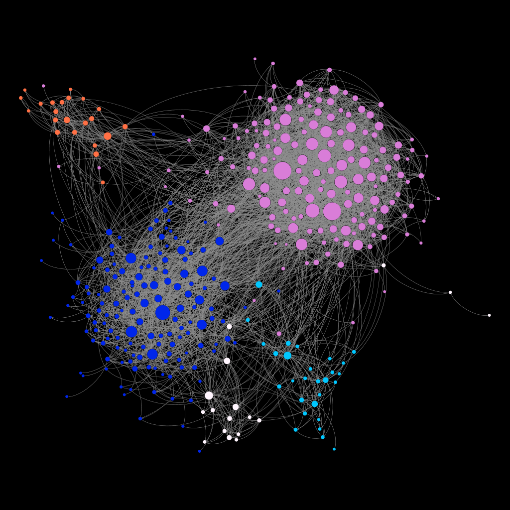 SocLS-Fact
Unsigned Links
Polarization Patterns among Political Parties
Fixed parameters α, β, γ as 1.
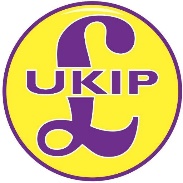 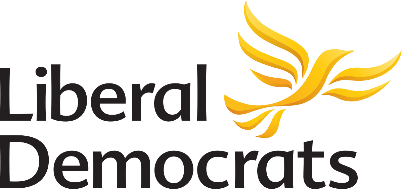 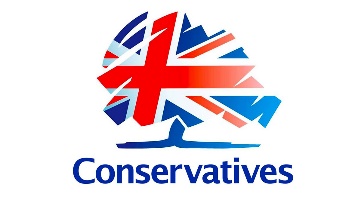 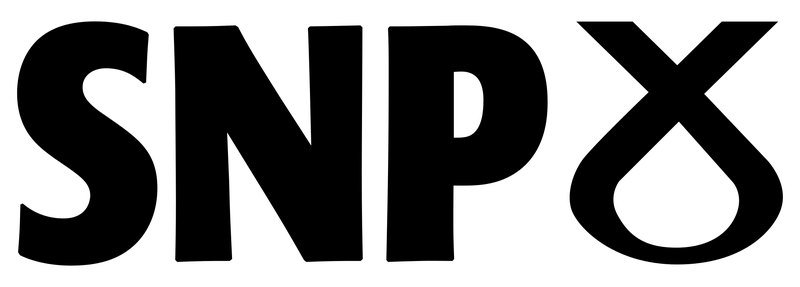 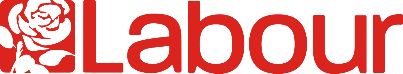 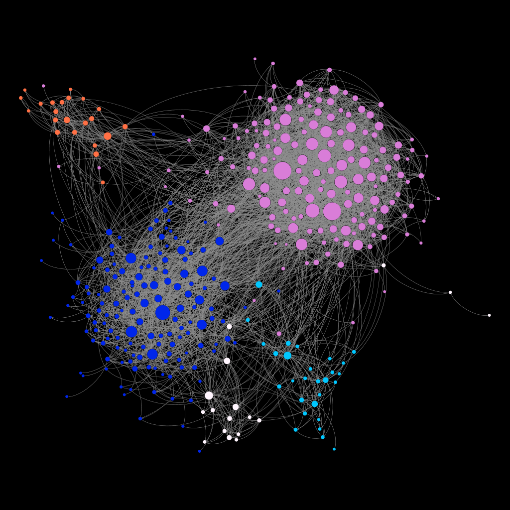 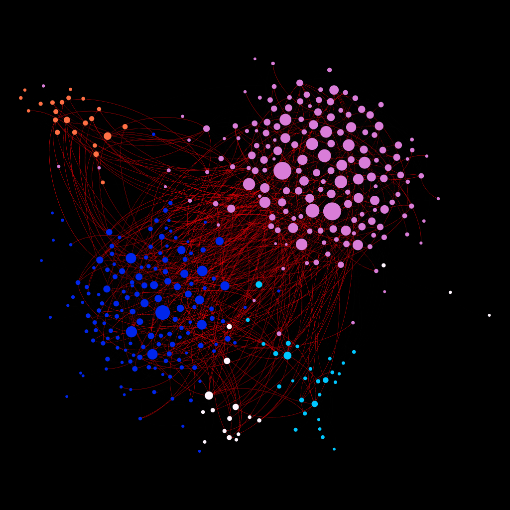 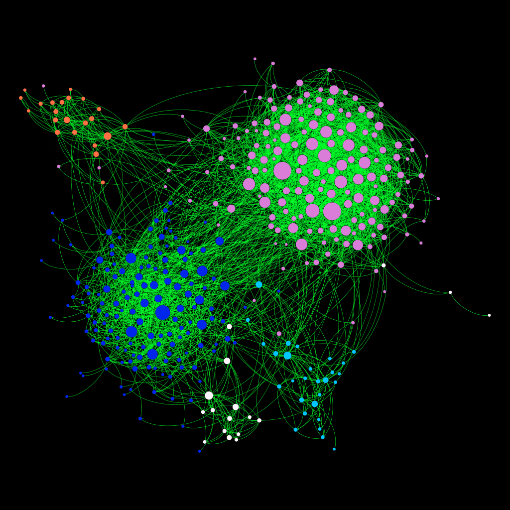 SocLS-Fact
Positive Links
Unsigned Links
Negative Links
Polarization Patterns among Political Parties
Fixed parameters α, β, γ as 1.
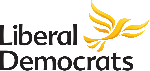 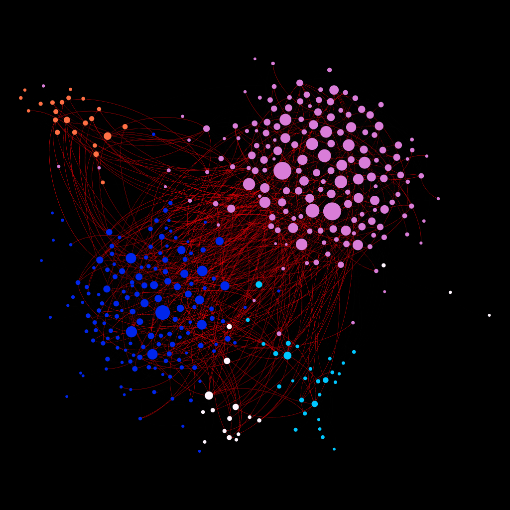 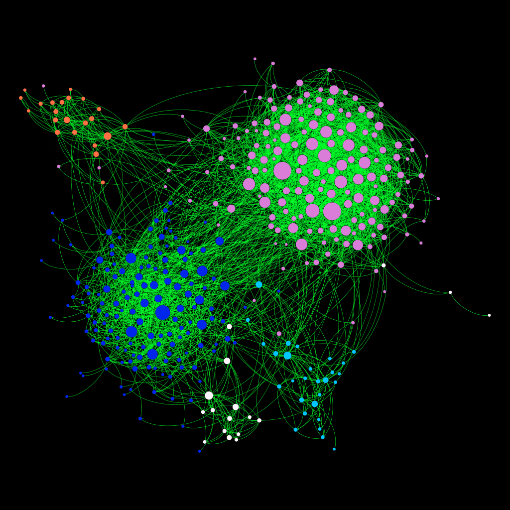 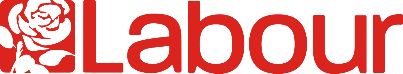 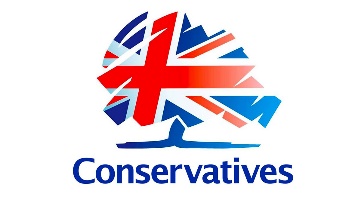 Aggregate
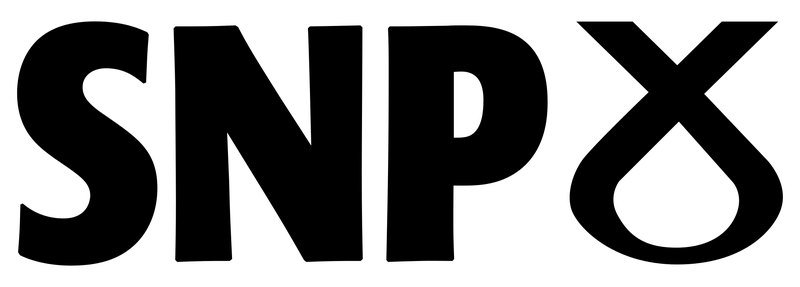 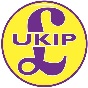 Positive Links
Negative Links
Polarization Patterns among Political Parties
Interactions from 2015
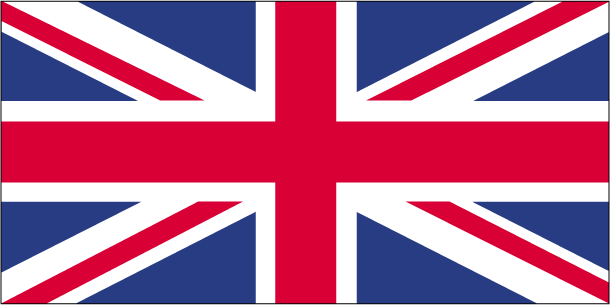 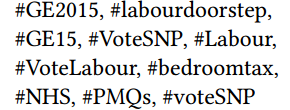 Interactions from 
first 6 months of 2016
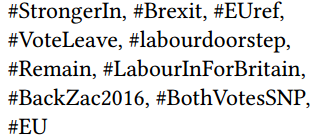 Polarization Patterns among Political Parties
General Election
Interactions from 2015
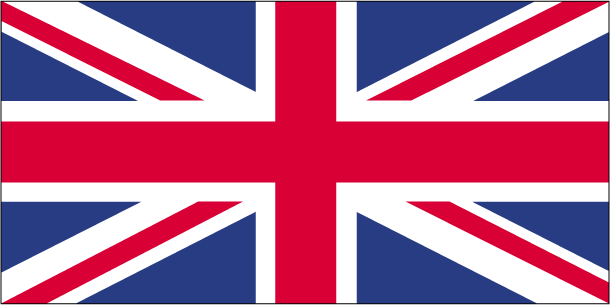 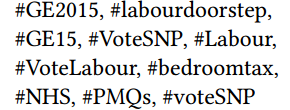 Brexit
Interactions from 
first 6 months of 2016
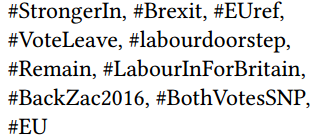 Overall Climate
Polarization Patterns among Political Parties
(+)
(-)
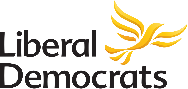 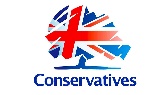 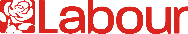 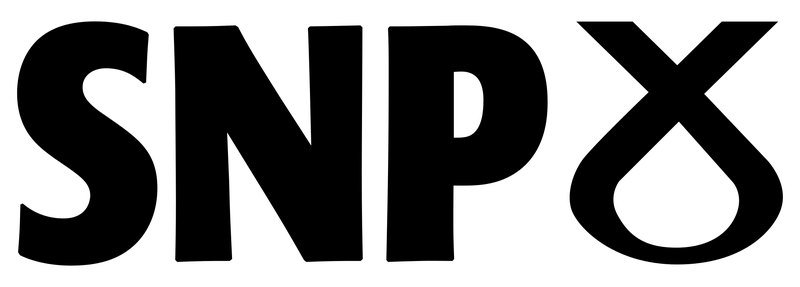 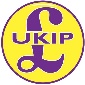 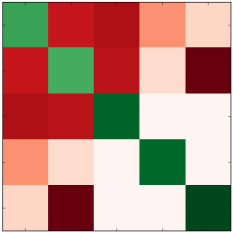 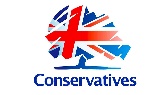 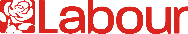 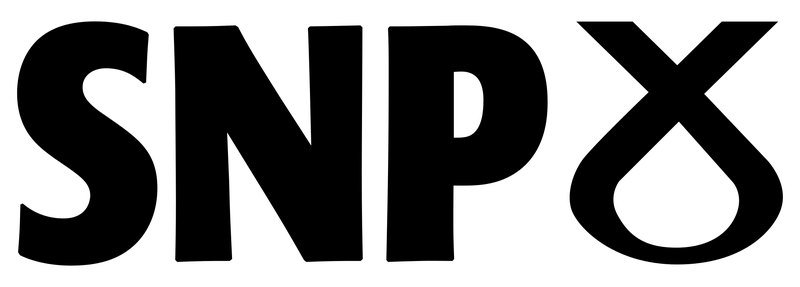 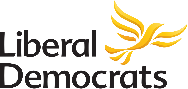 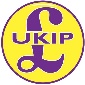 Overall Political Climate
Polarization Patterns among Political Parties
(+)
(-)
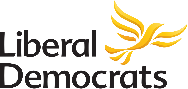 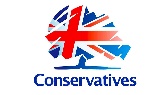 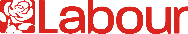 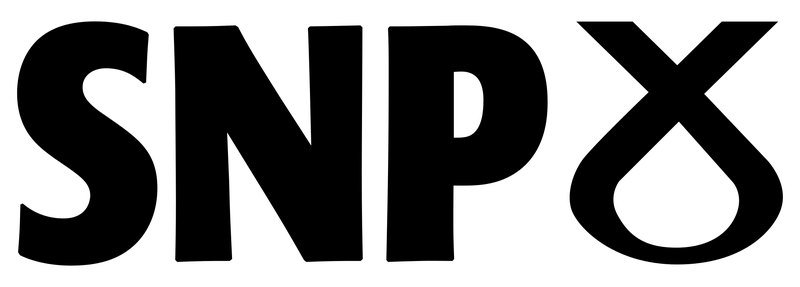 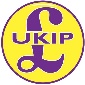 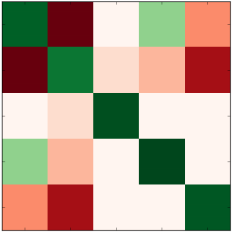 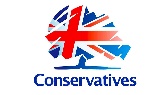 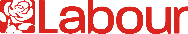 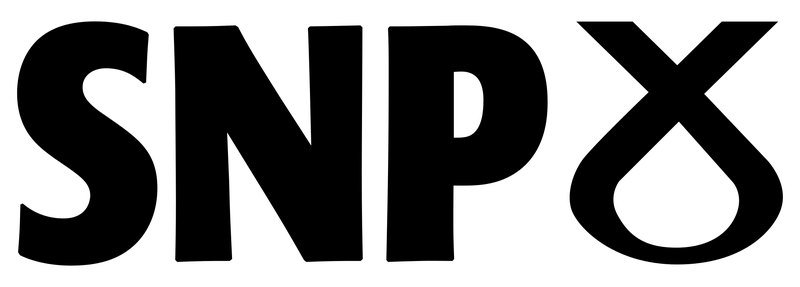 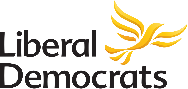 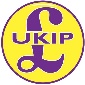 General Election 2015
Polarization Patterns among Political Parties
(+)
(-)
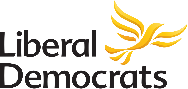 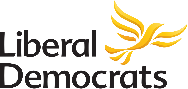 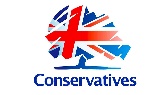 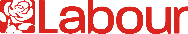 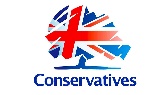 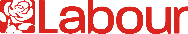 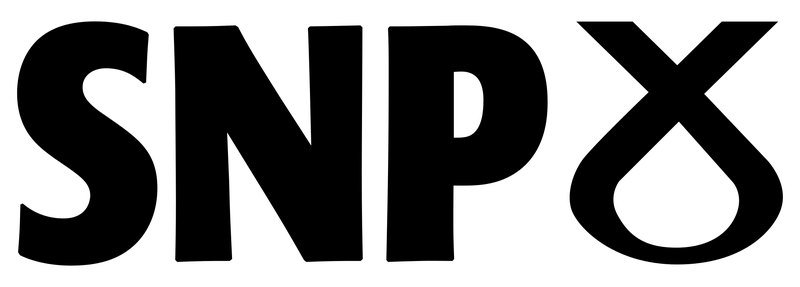 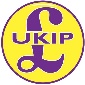 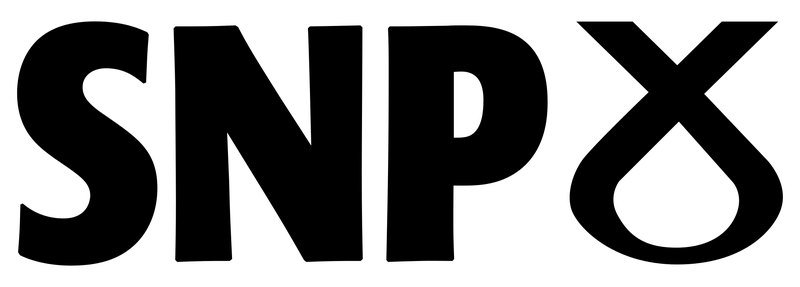 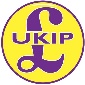 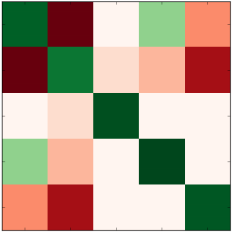 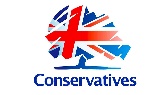 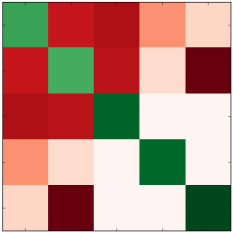 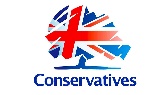 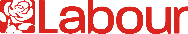 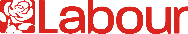 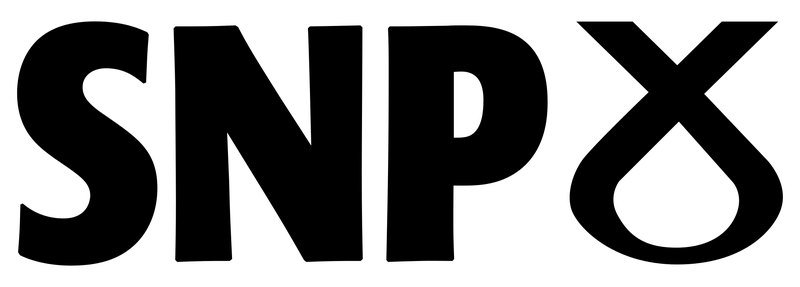 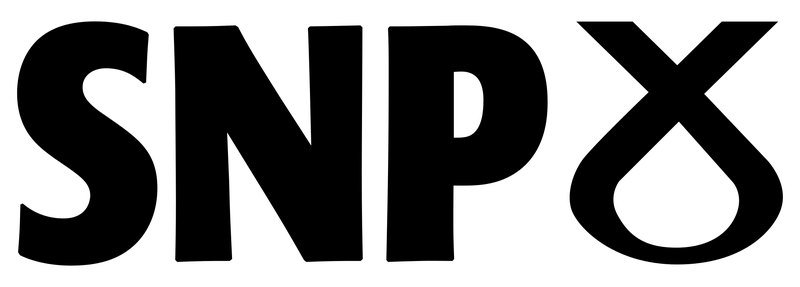 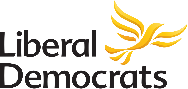 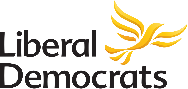 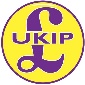 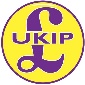 Overall Political Climate
General Election 2015
Polarization Patterns among Political Parties
(+)
(-)
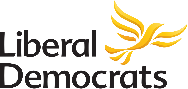 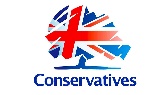 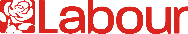 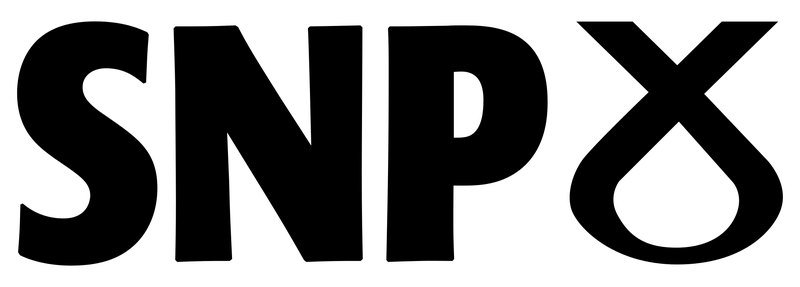 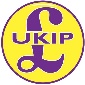 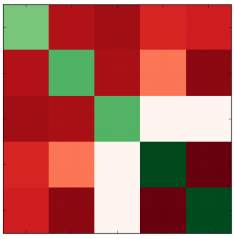 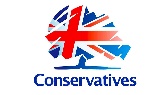 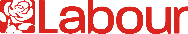 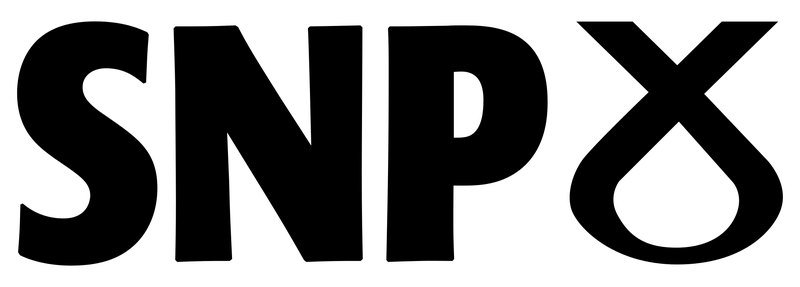 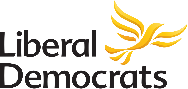 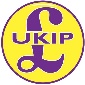 Brexit
Polarization Patterns among Political Parties
(+)
(-)
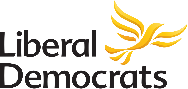 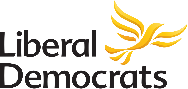 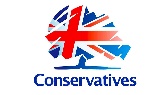 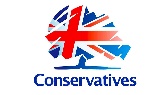 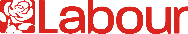 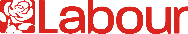 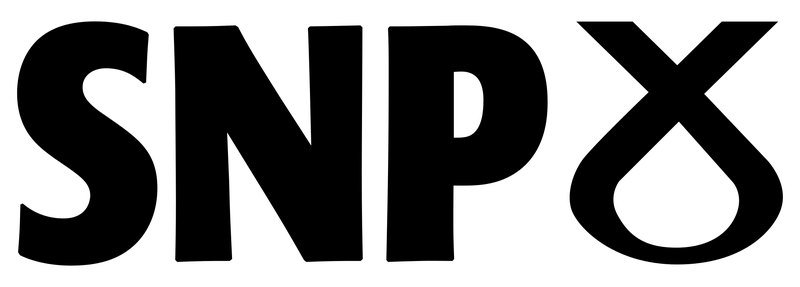 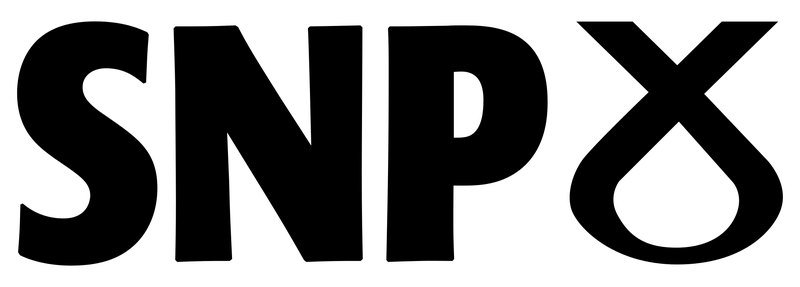 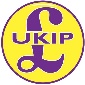 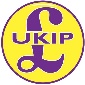 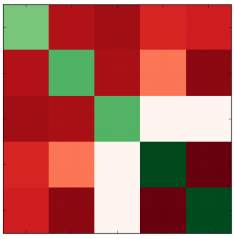 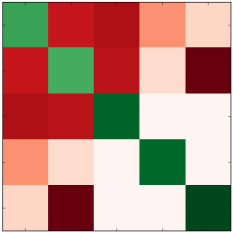 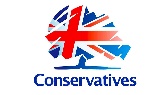 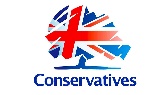 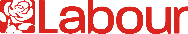 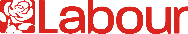 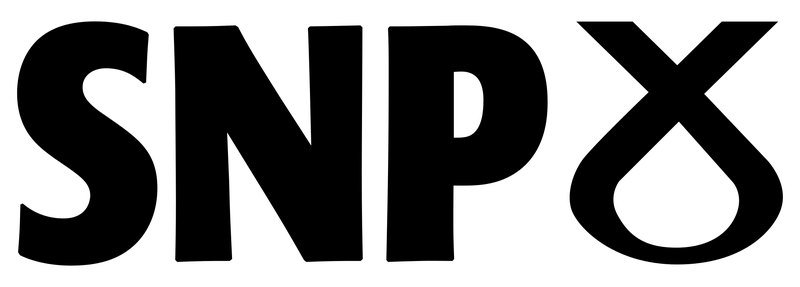 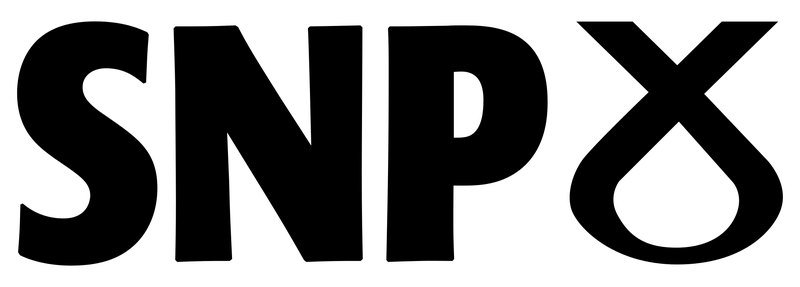 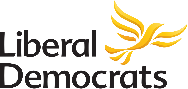 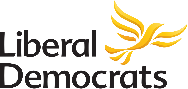 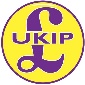 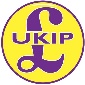 Overall Political Climate
Brexit
Polarization Patterns among Political Parties
(+)
(-)
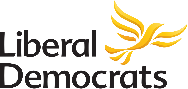 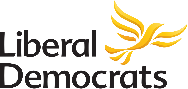 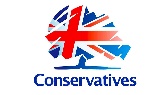 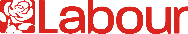 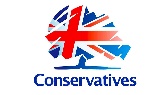 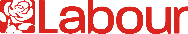 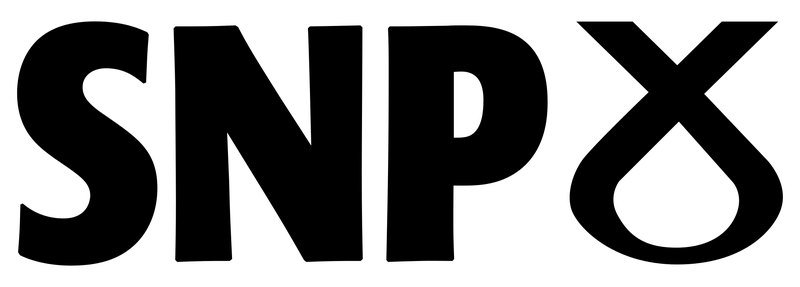 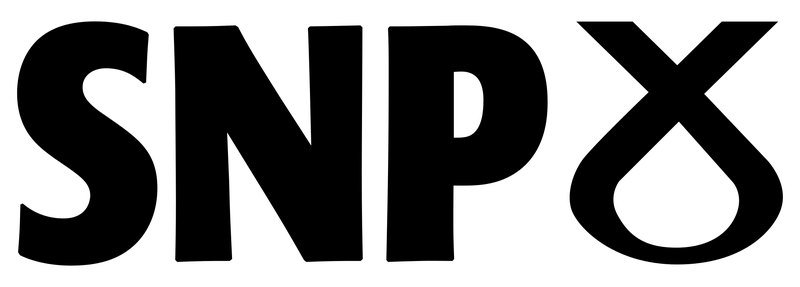 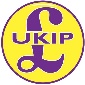 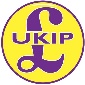 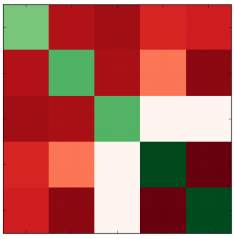 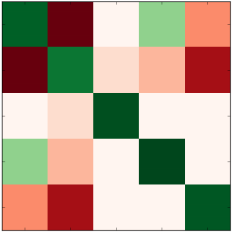 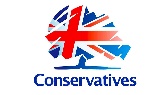 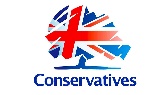 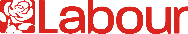 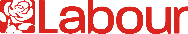 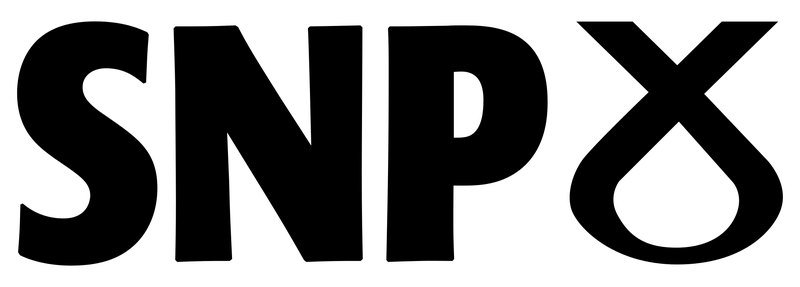 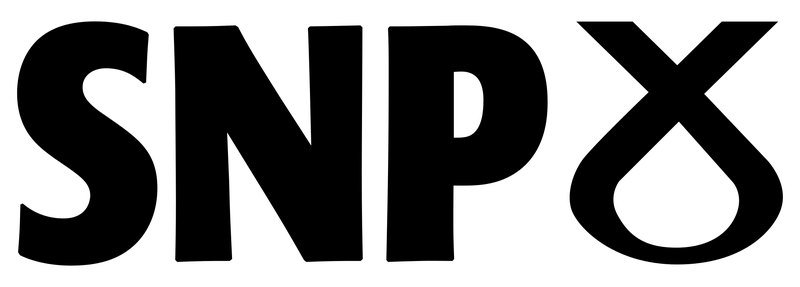 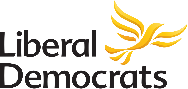 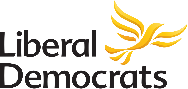 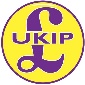 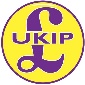 General Election 2015
Brexit
Polarization Patterns among Political Parties
(+)
(-)
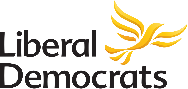 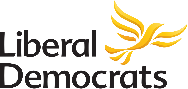 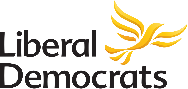 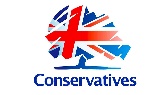 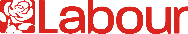 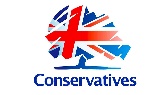 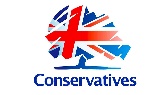 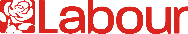 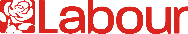 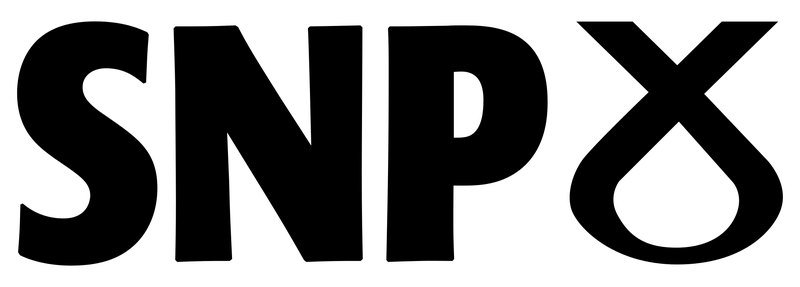 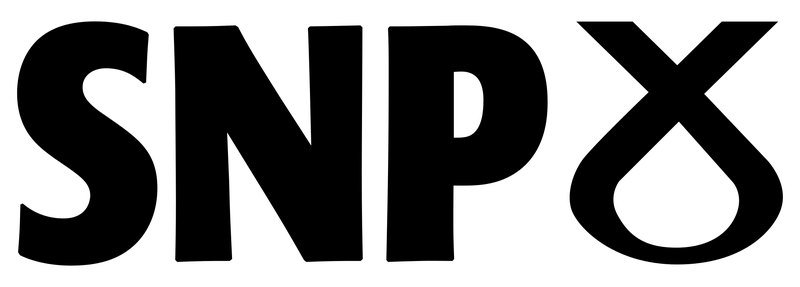 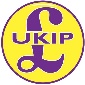 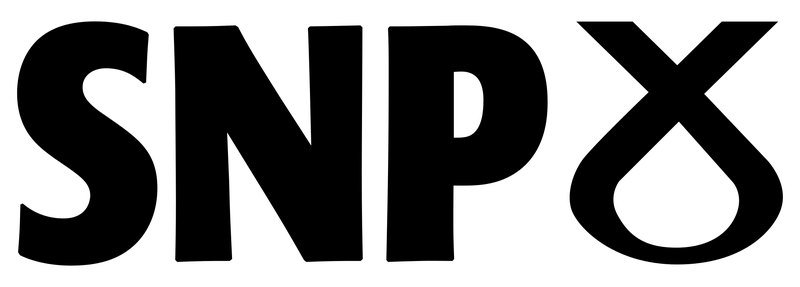 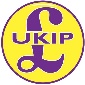 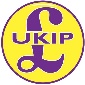 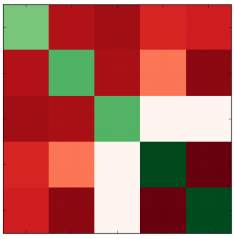 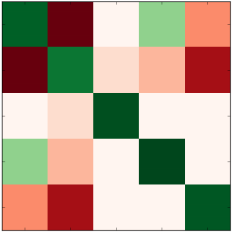 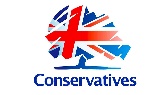 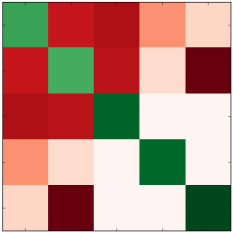 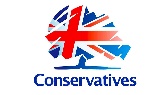 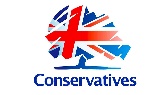 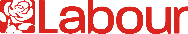 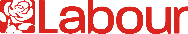 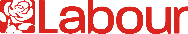 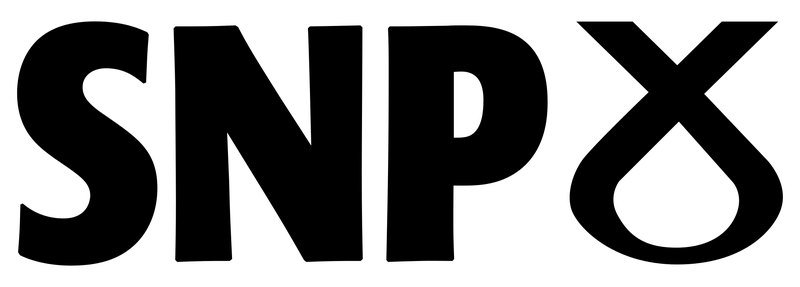 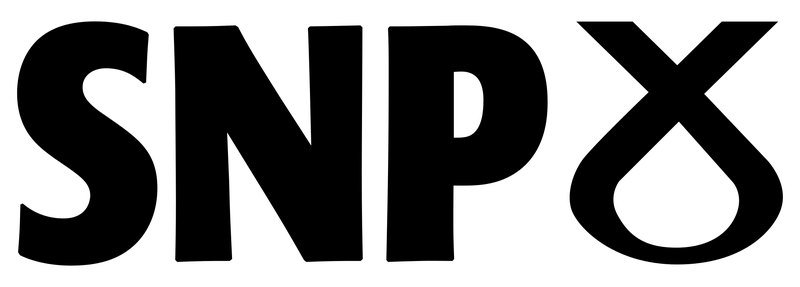 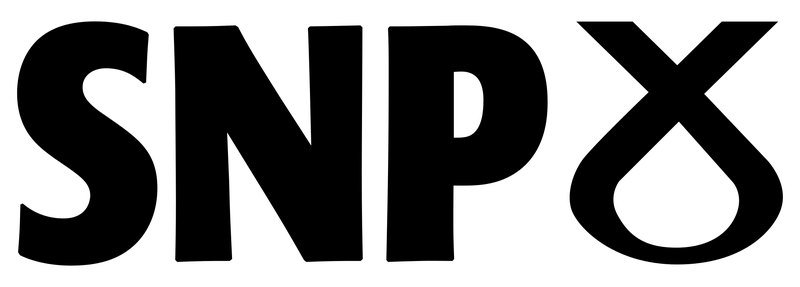 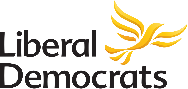 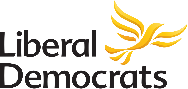 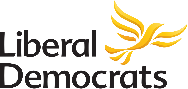 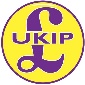 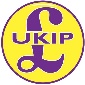 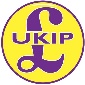 Overall Political Climate
General Election 2015
Brexit
Conclusion
Proposed an unsupervised framework to predict negative links.
First work exploring negative links in social media platforms which have no explicit negative interaction.
Two use cases;
better community detection,
polarization patterns among political groups.
Drawbacks & Future Directions
Evaluated on small dataset;
Lack of ground-truth & budget constraints,
Could not provide generalizable parameter guidance.
Drawbacks & Future Directions
Evaluated on small dataset.
Lack of ground-truth & budget constraints.
Could not provide generalizable parameter guidance.

Modeling dynamic networks.
Modeling issue-based link prediction.
Any Questions?